Midtown Global Market: Growing Immigrant Enterprises & New Communities
Conference on Human Dignity and Humiliation Studies – Dubrovnik, Croatia – September 2016 
Dr. Tom Borrup
University of Minnesota
Midtown Global Market
Cultural and economic empowerment and building social capital with immigrant communities
Cultural continuity & exchange
No Ordinary Marketplace
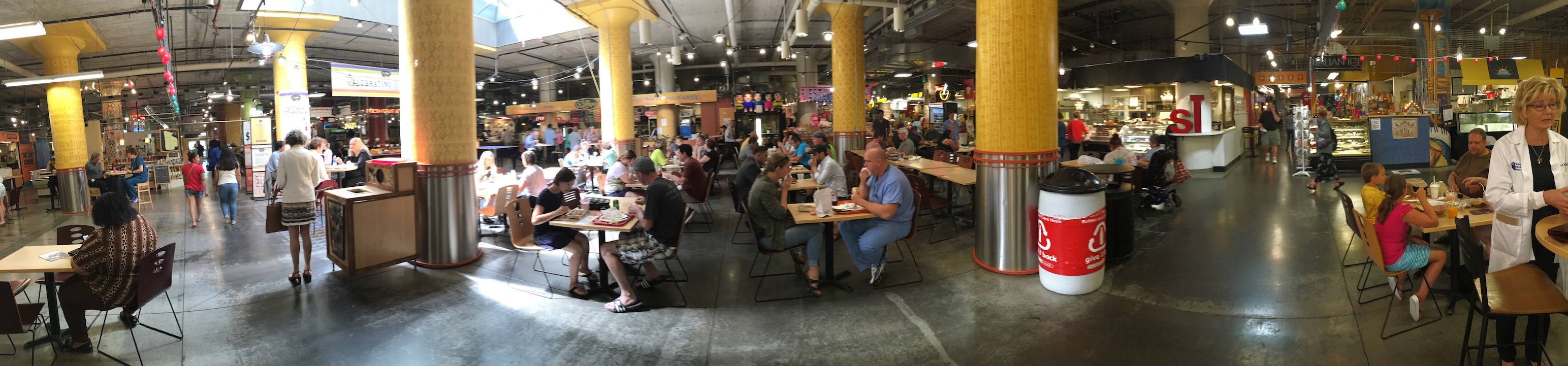 My Neighborhood
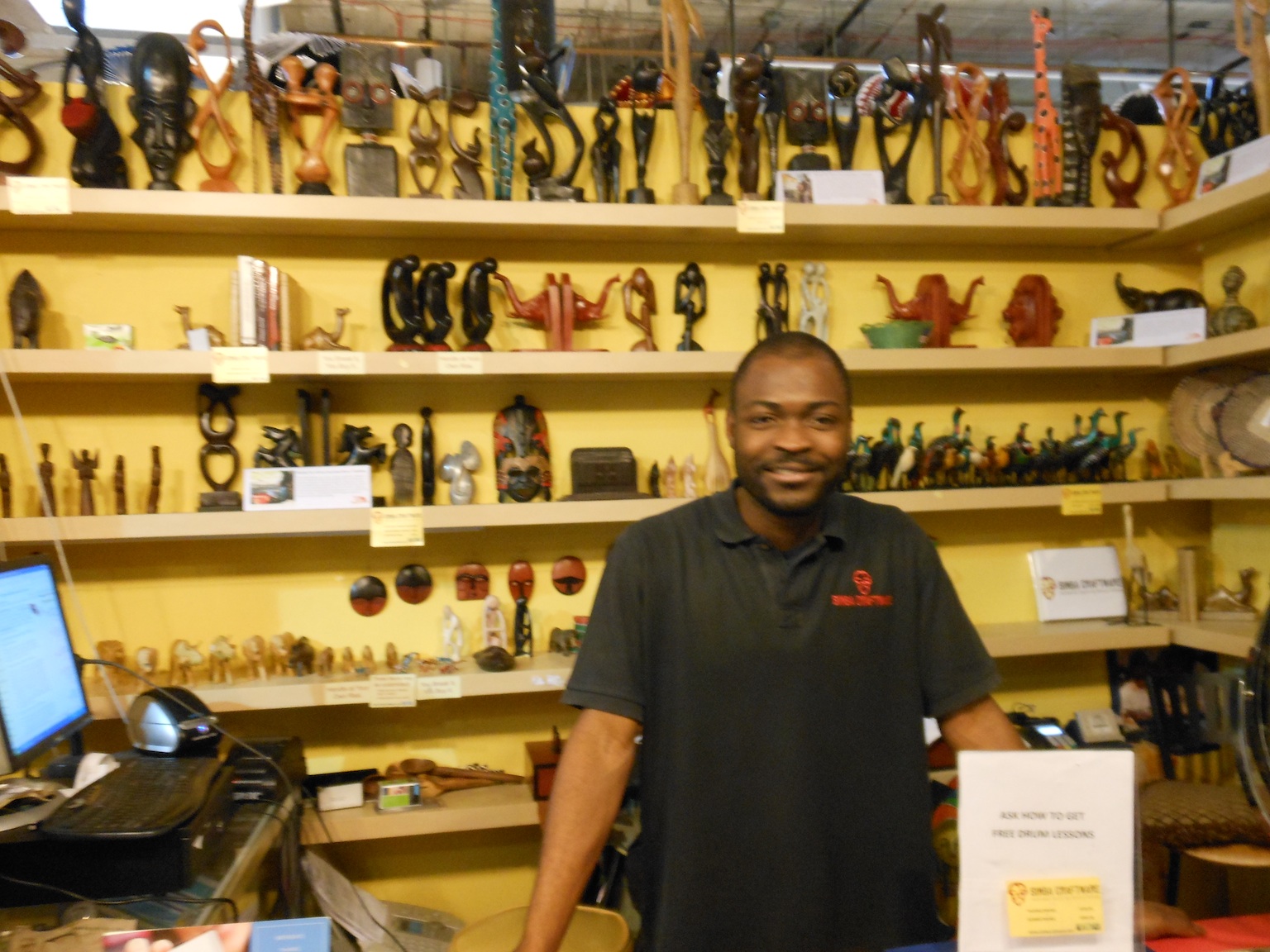 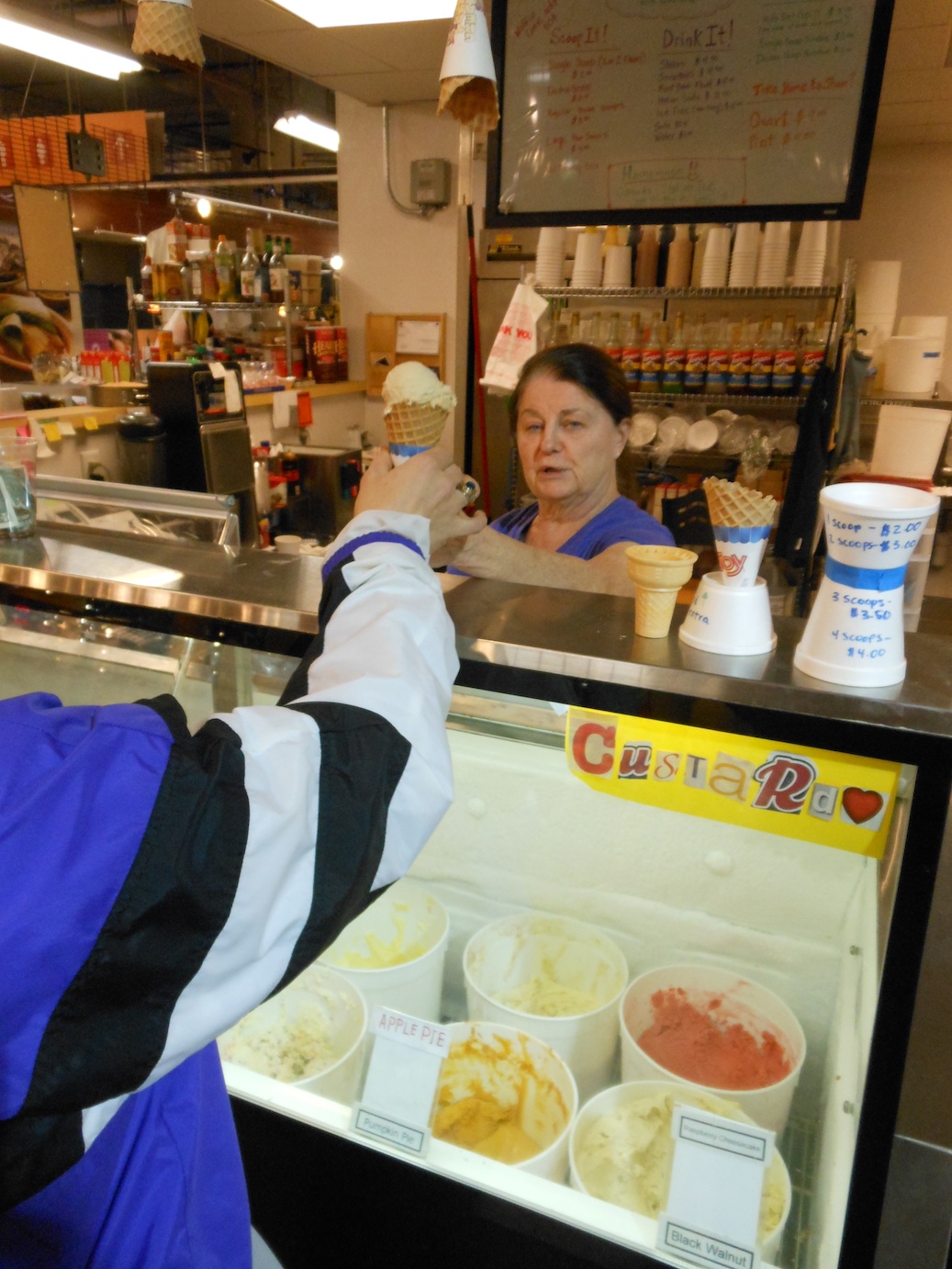 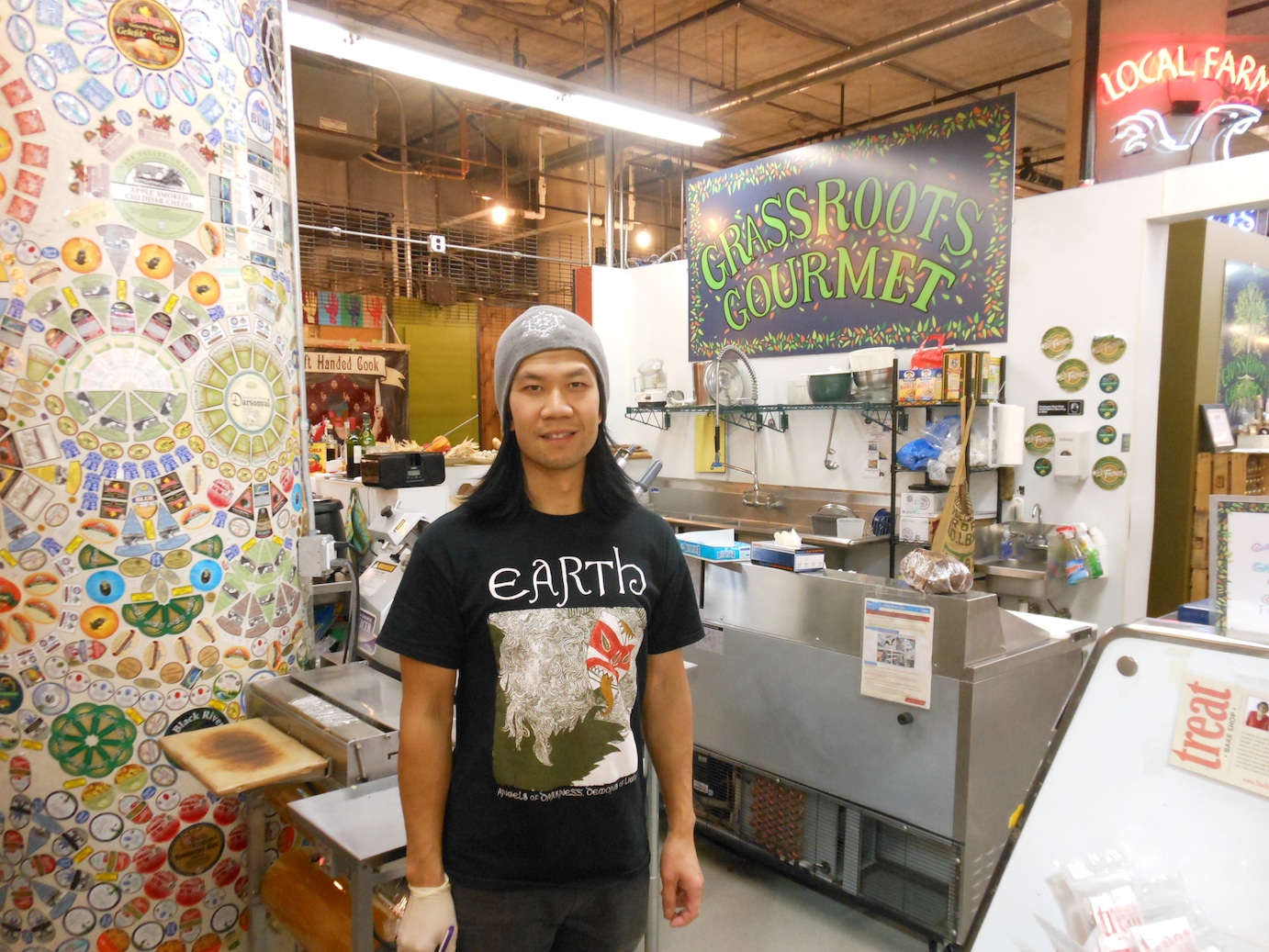 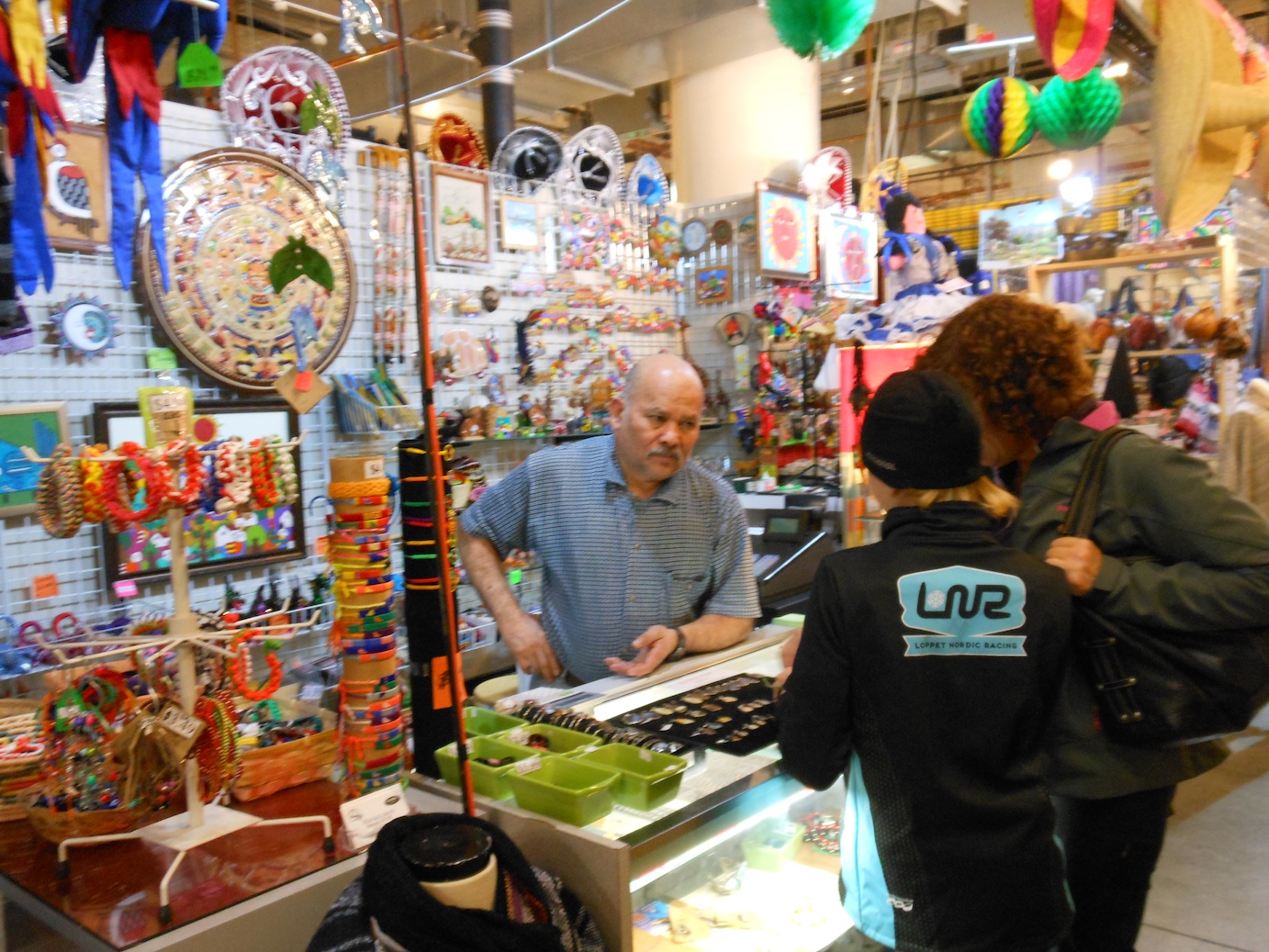 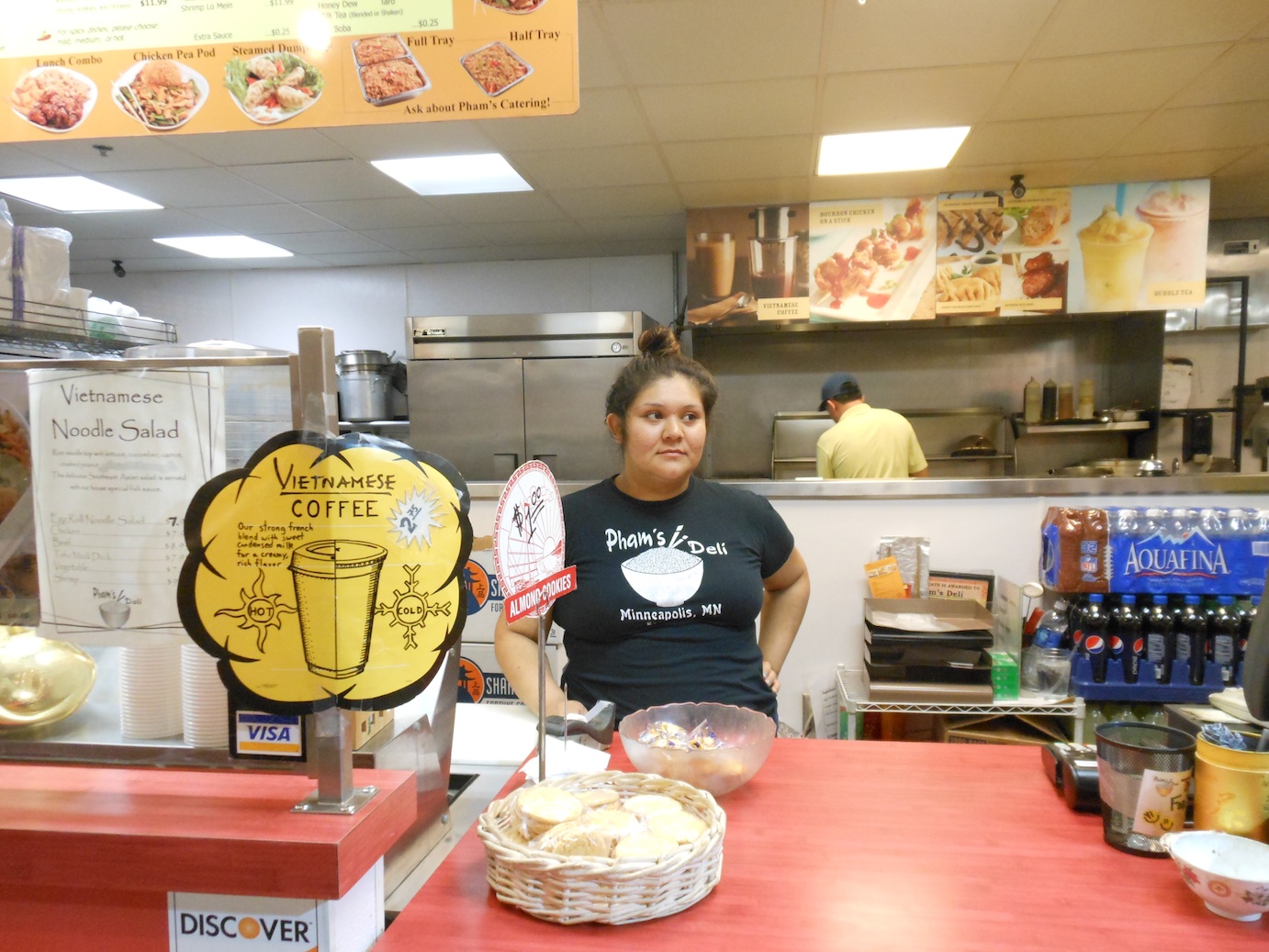 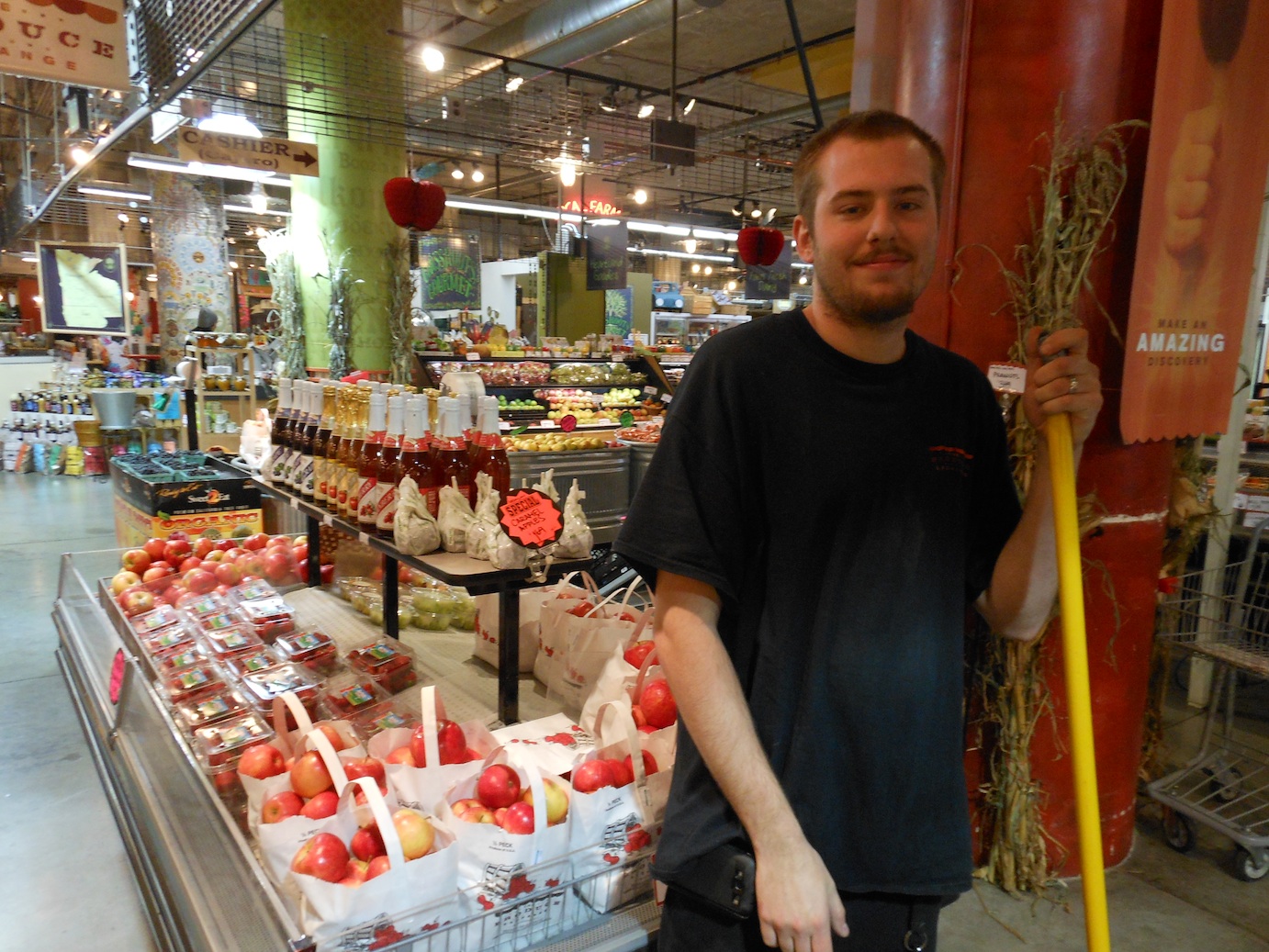 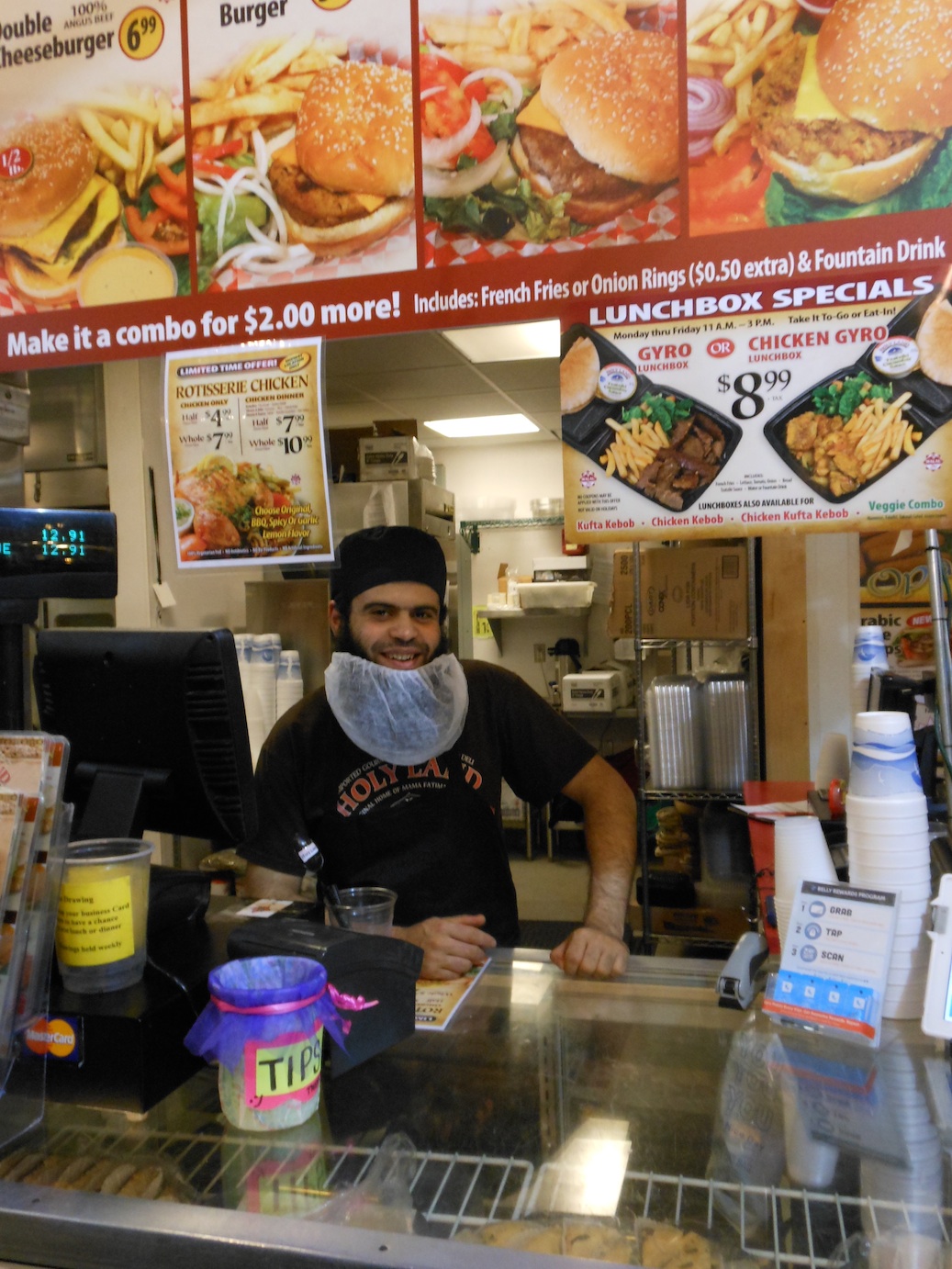 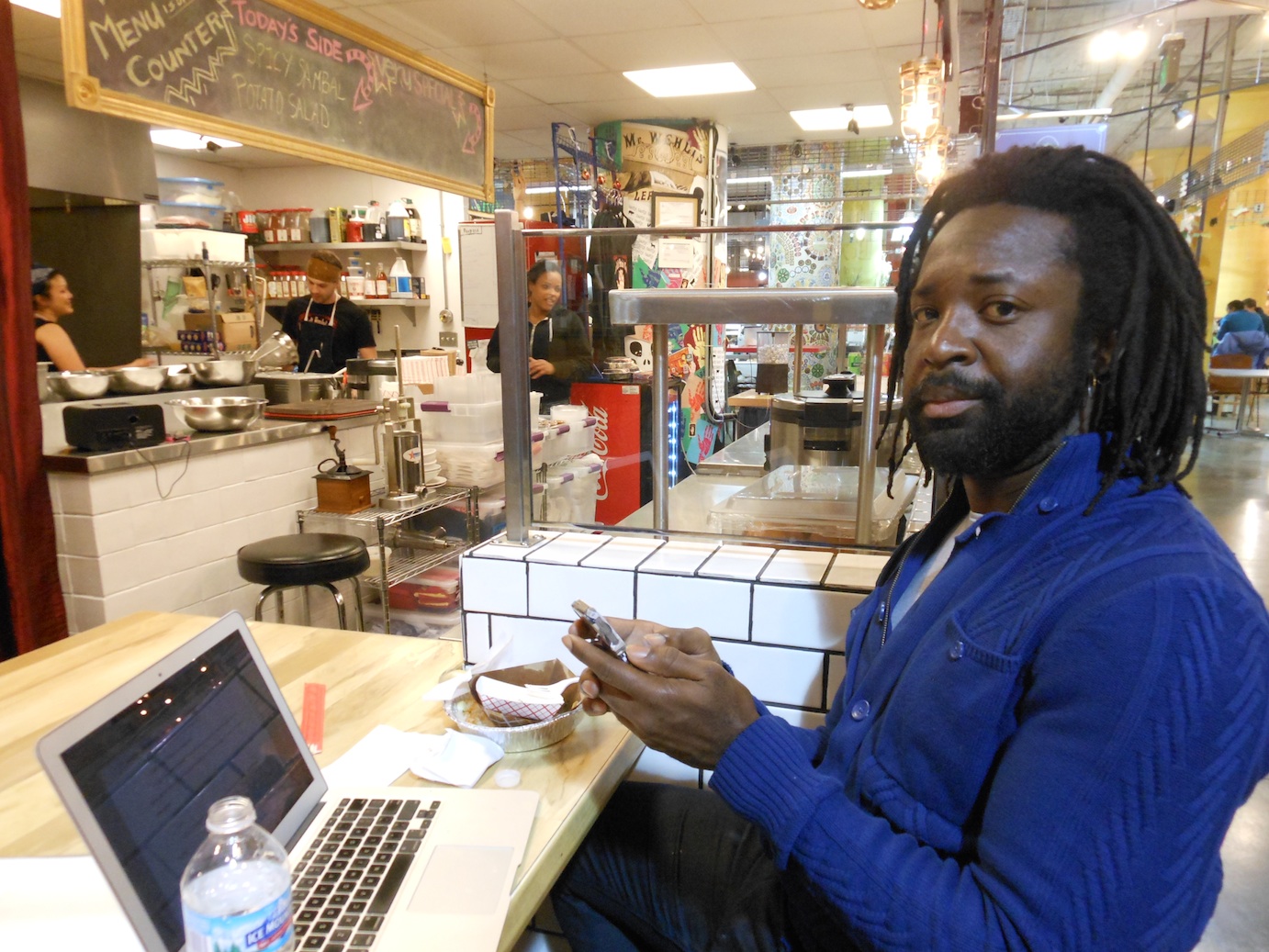 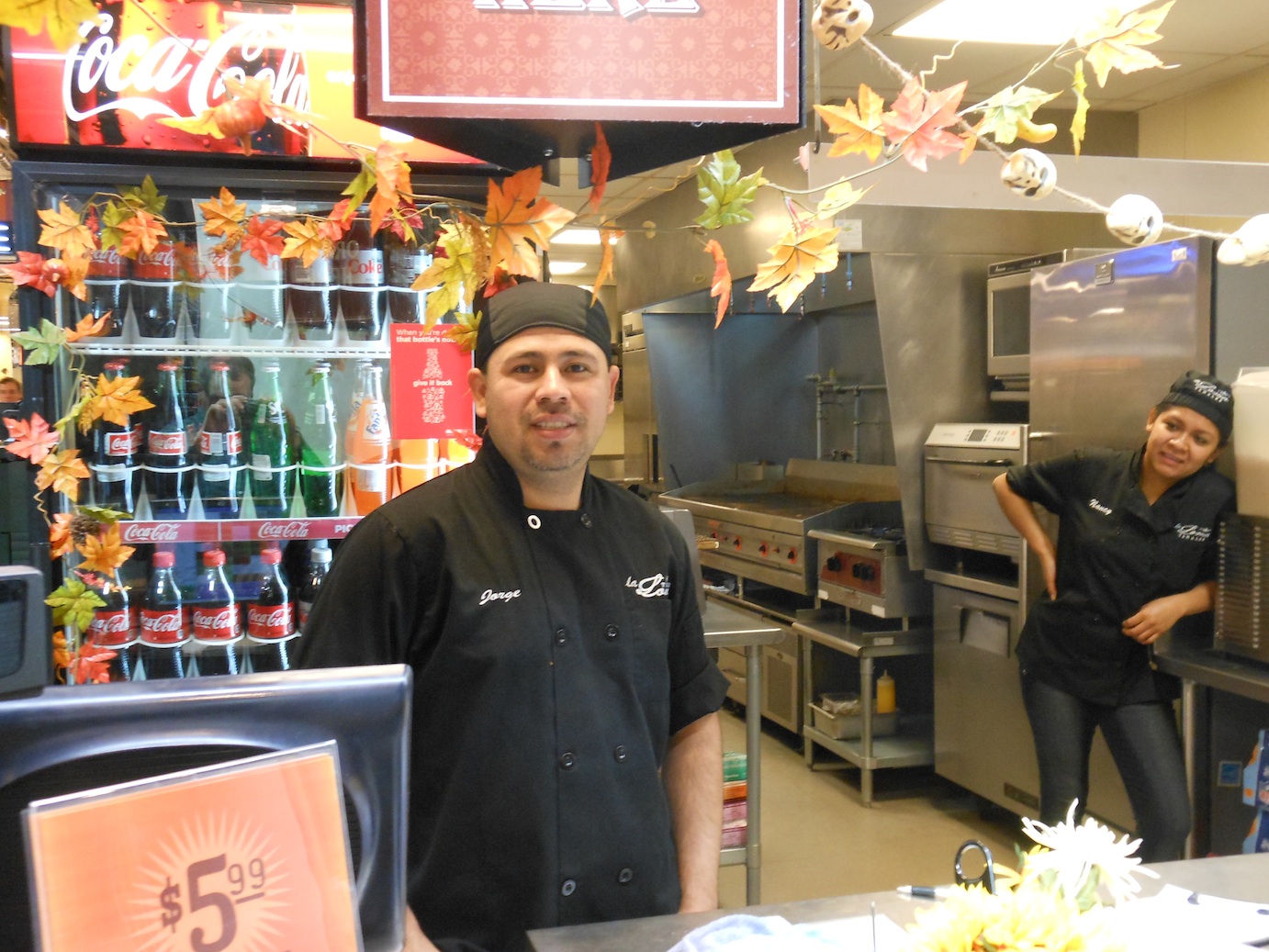 Minneapolis & St. Paul – USA  X Marks the Spot
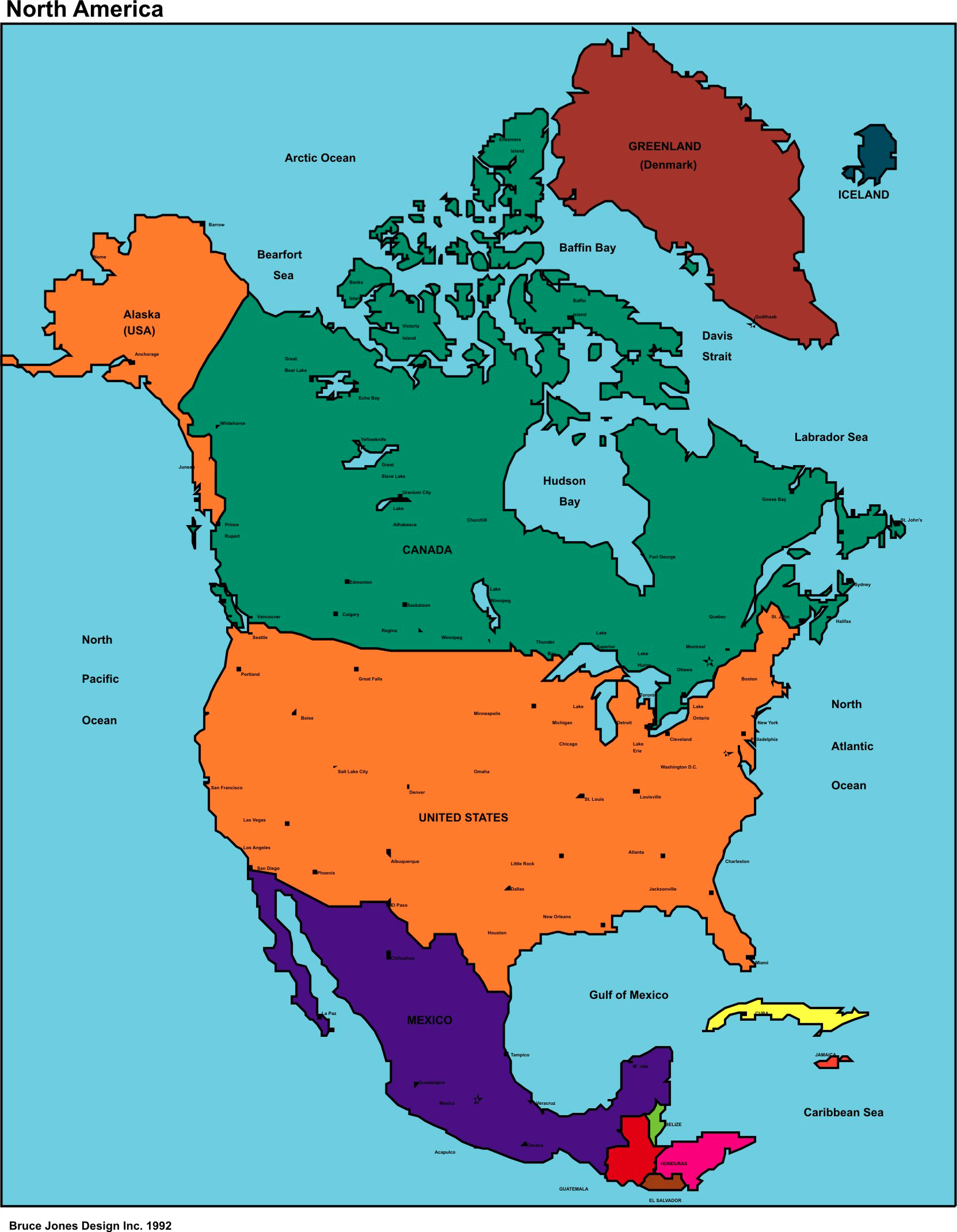 X
Minneapolis Population
1950
521,000 pop. 98.4% ethnically white, mostly Northern European ancestry
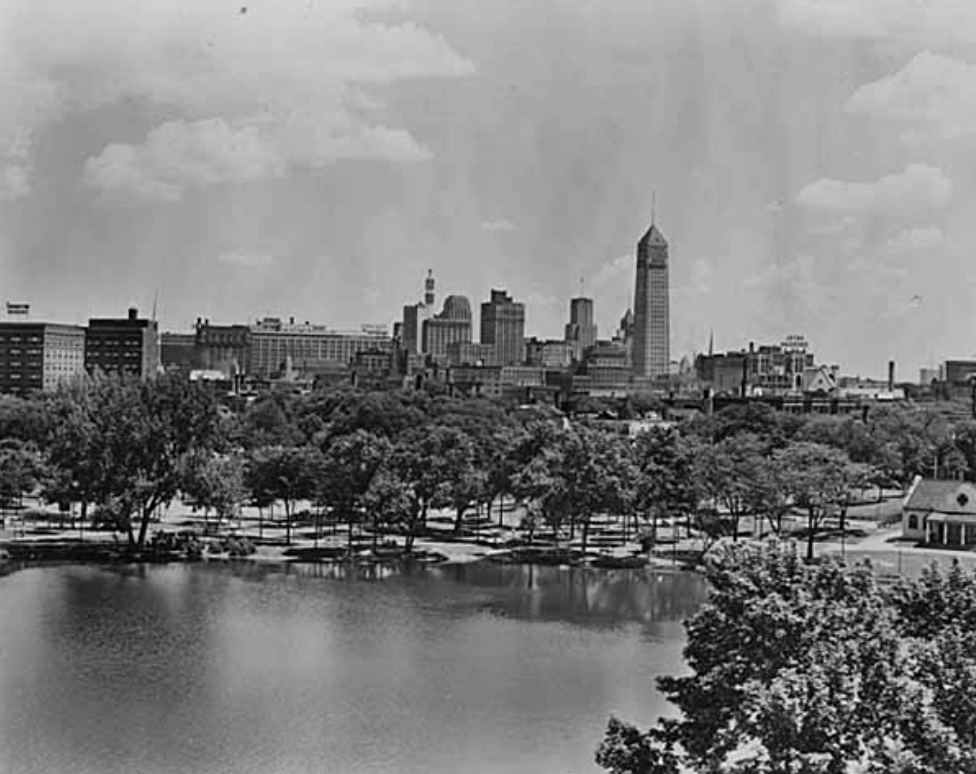 Major Shift in Population
1950 – 1980
“White flight” to suburbs city reduced to 370,000; 
From late 1970s, a U.S. refugee re-settlement area
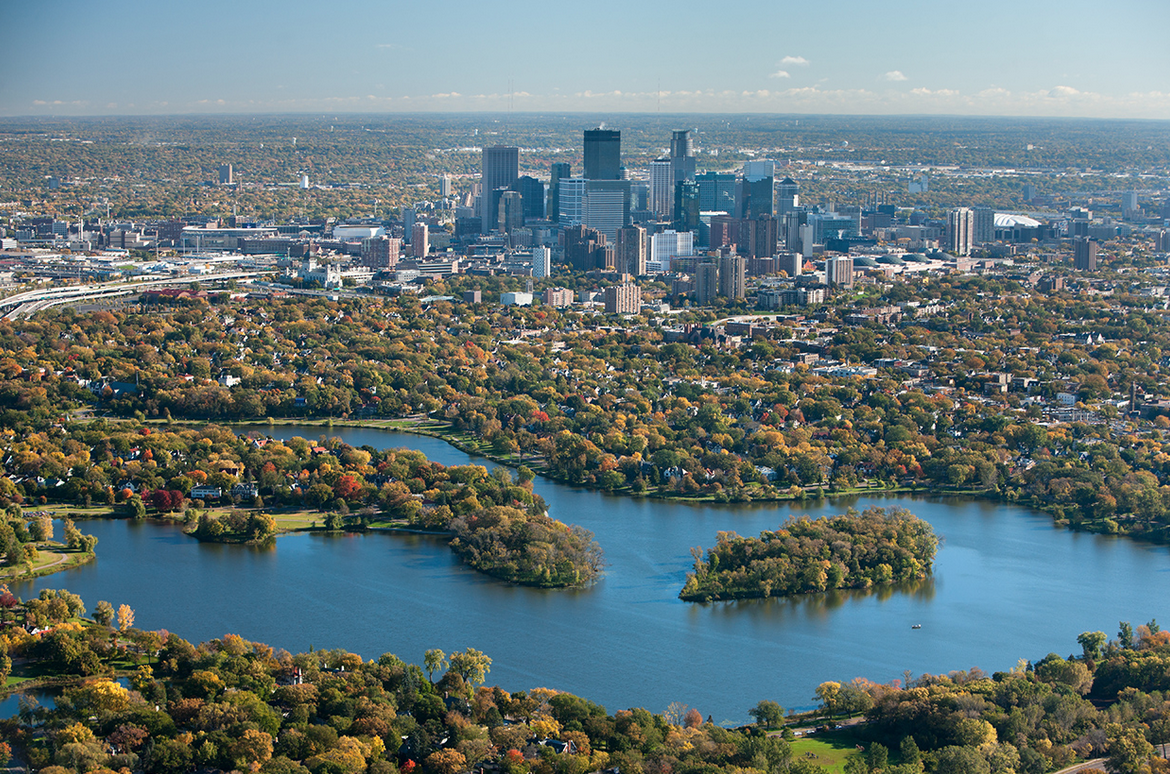 Immigration Returned the City to Growth by the 1990s
Home to the largest populations of Hmong, Somali, and Tibetans outside those home territories; Fast-growing Latin American, other East African, and South Asian communities
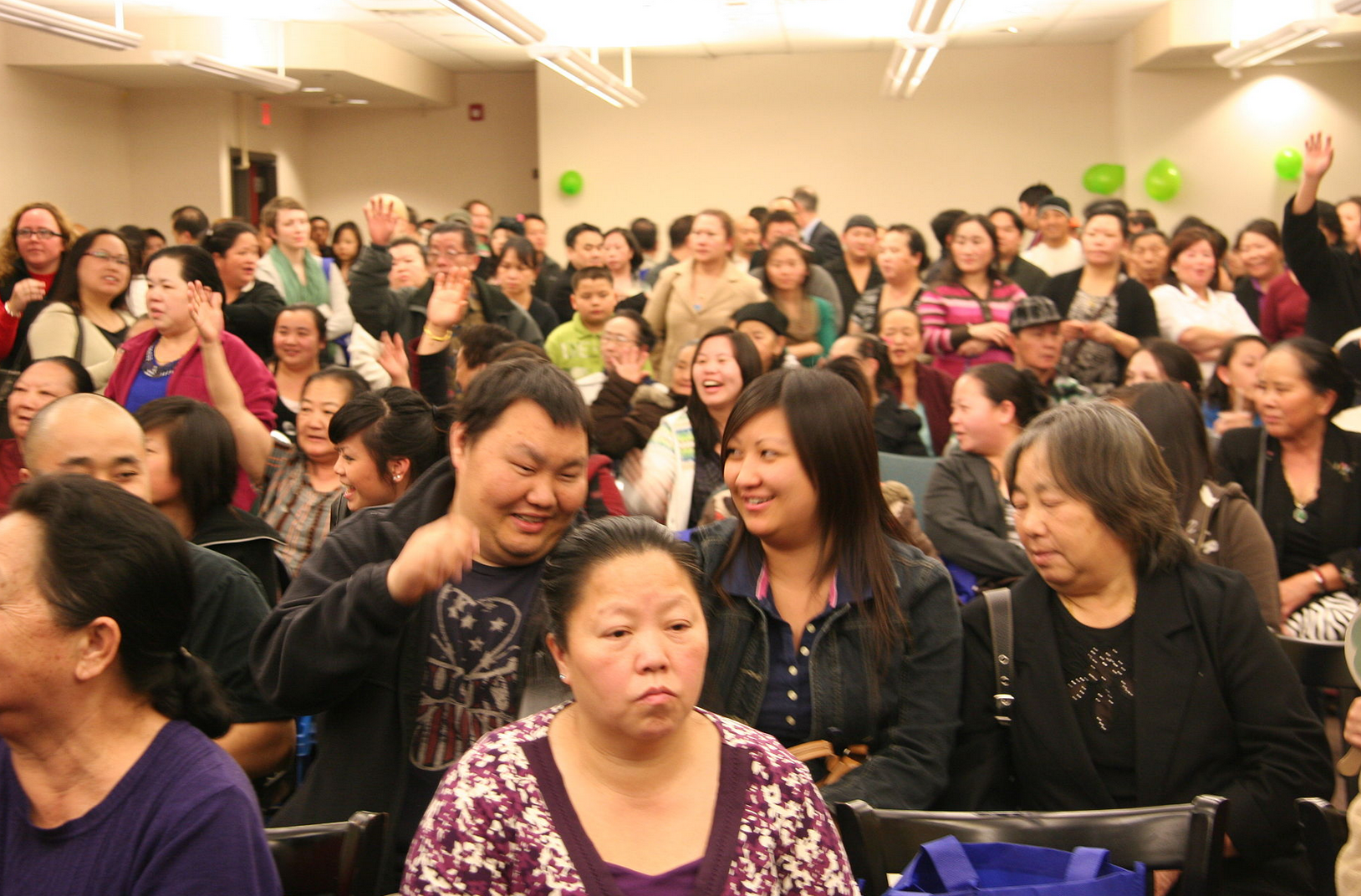 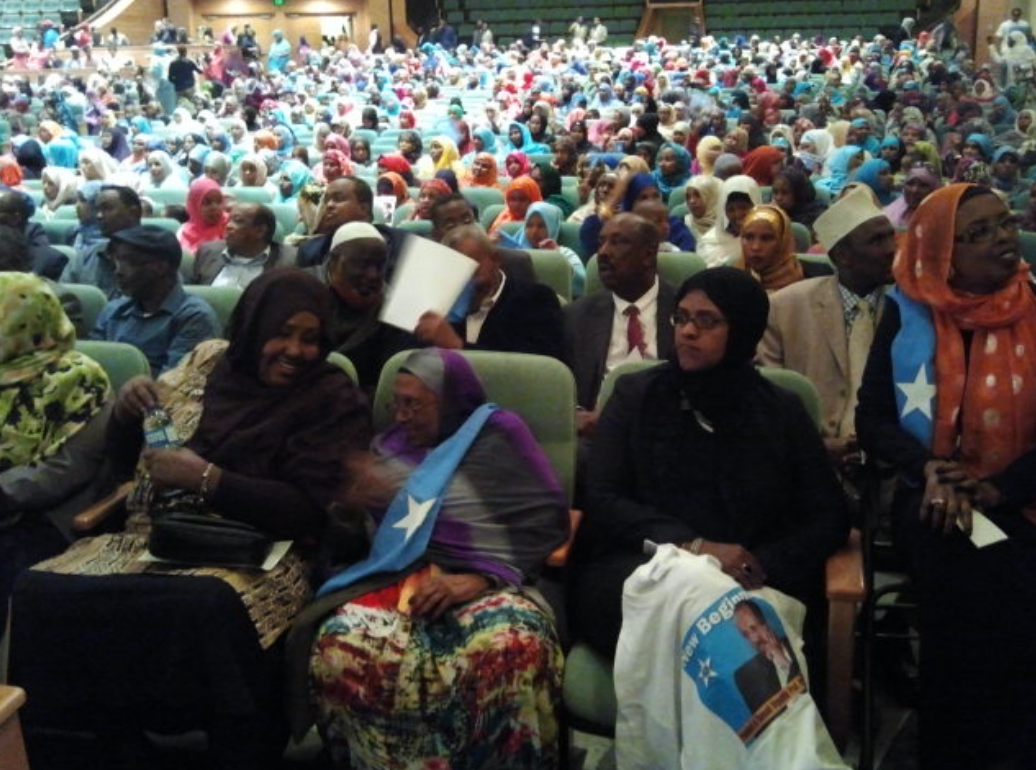 Immigration Returned the City to Growth by the 1990s
By 2014, the city of 400,000 was 60.3% white; 32% of public school students white
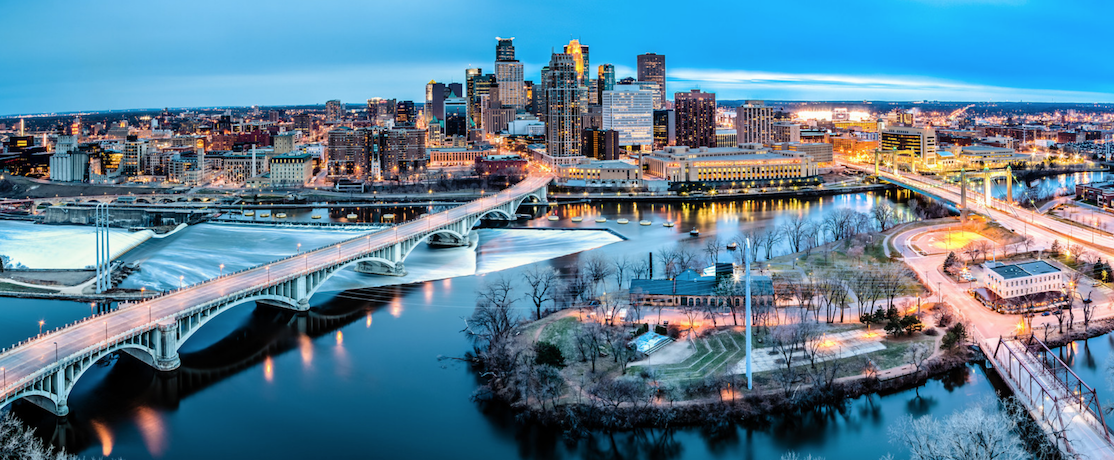 Minneapolis – St. Paul, MN
Metropolitan area of 3.4 million; 
From 2000 to 2012 foreign-born increased by 140,000 to 400,000; almost 12% of the regions population
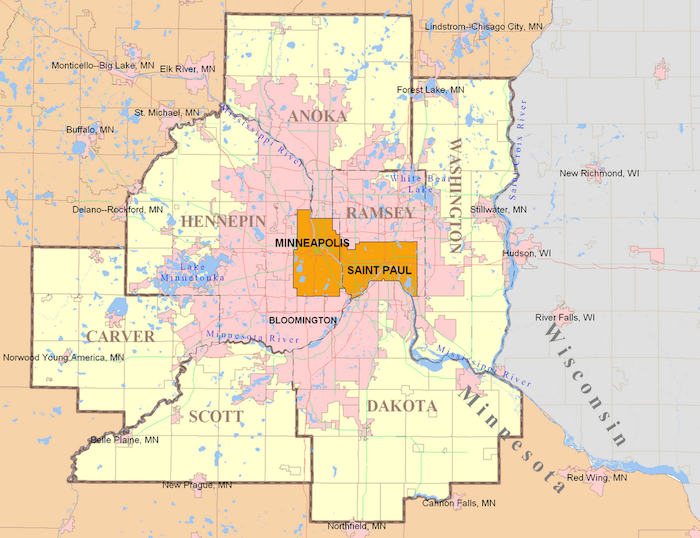 Twin Cities
Immigrant communities concentrate in Minneapolis & St. Paul with combined total population of 700,000
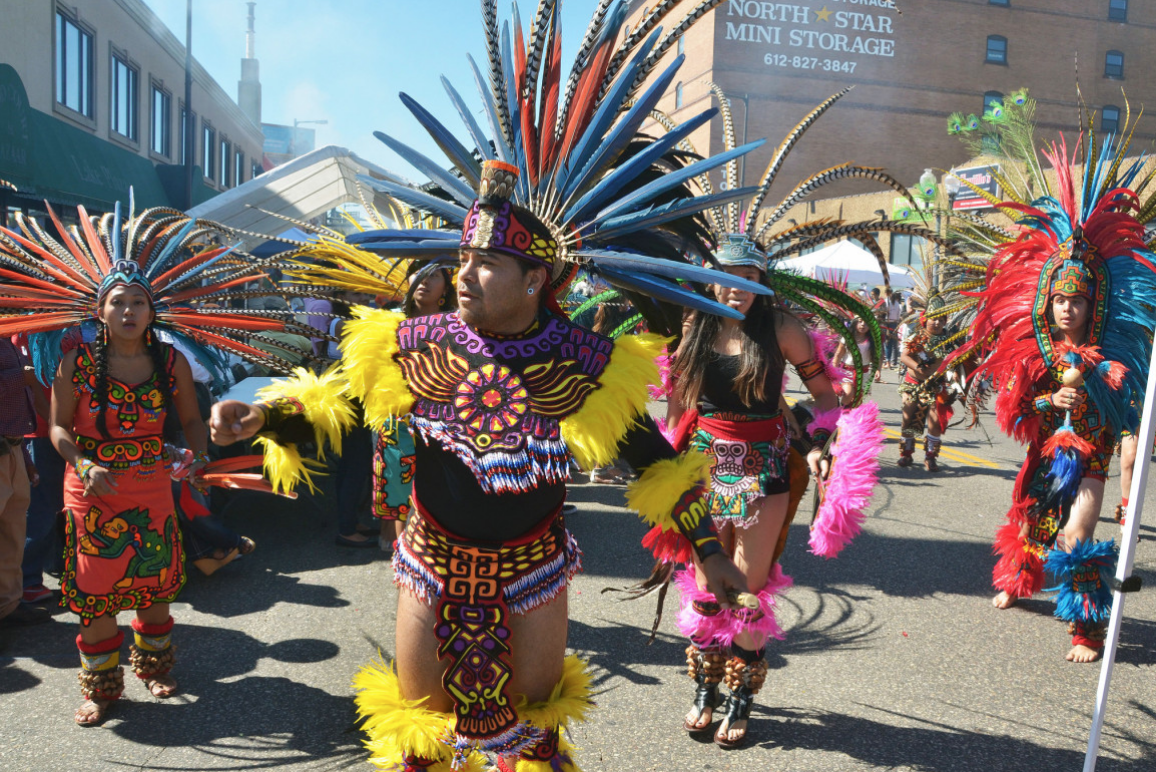 Sears Retail & Catalogue 1927
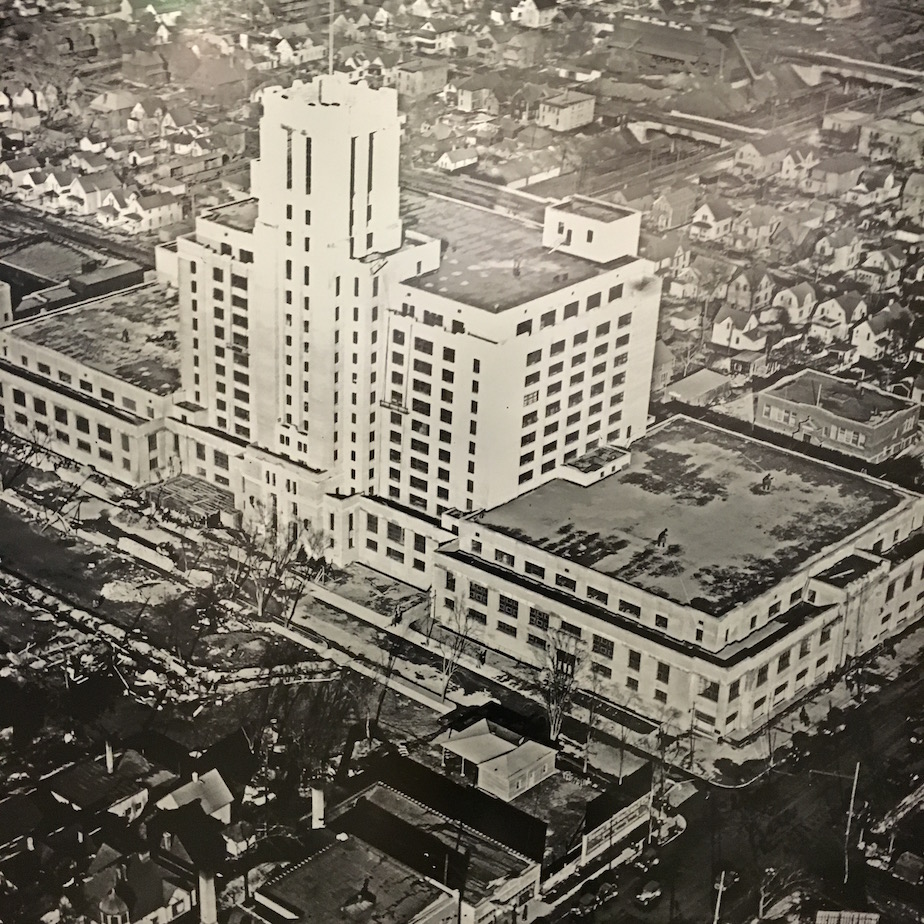 1 Mile South of Downtown
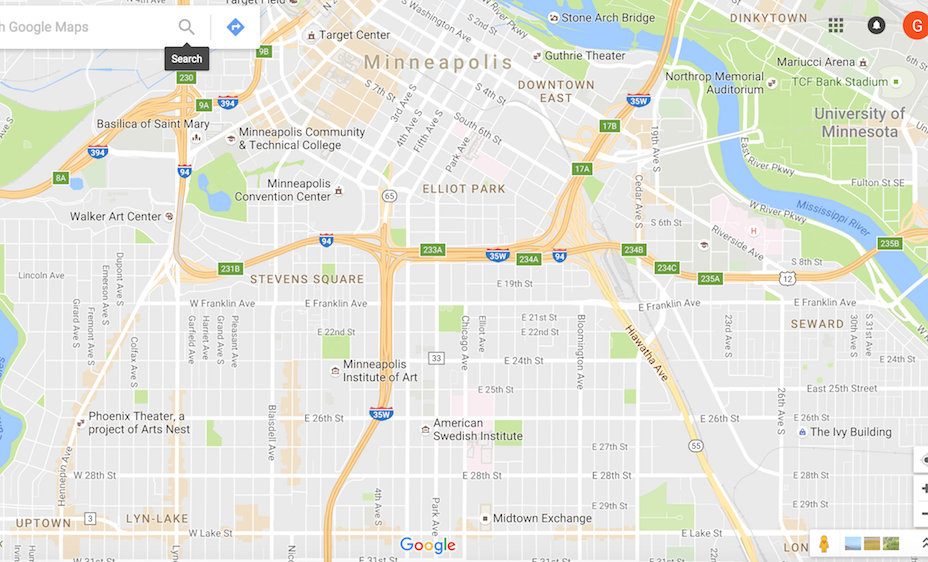 O
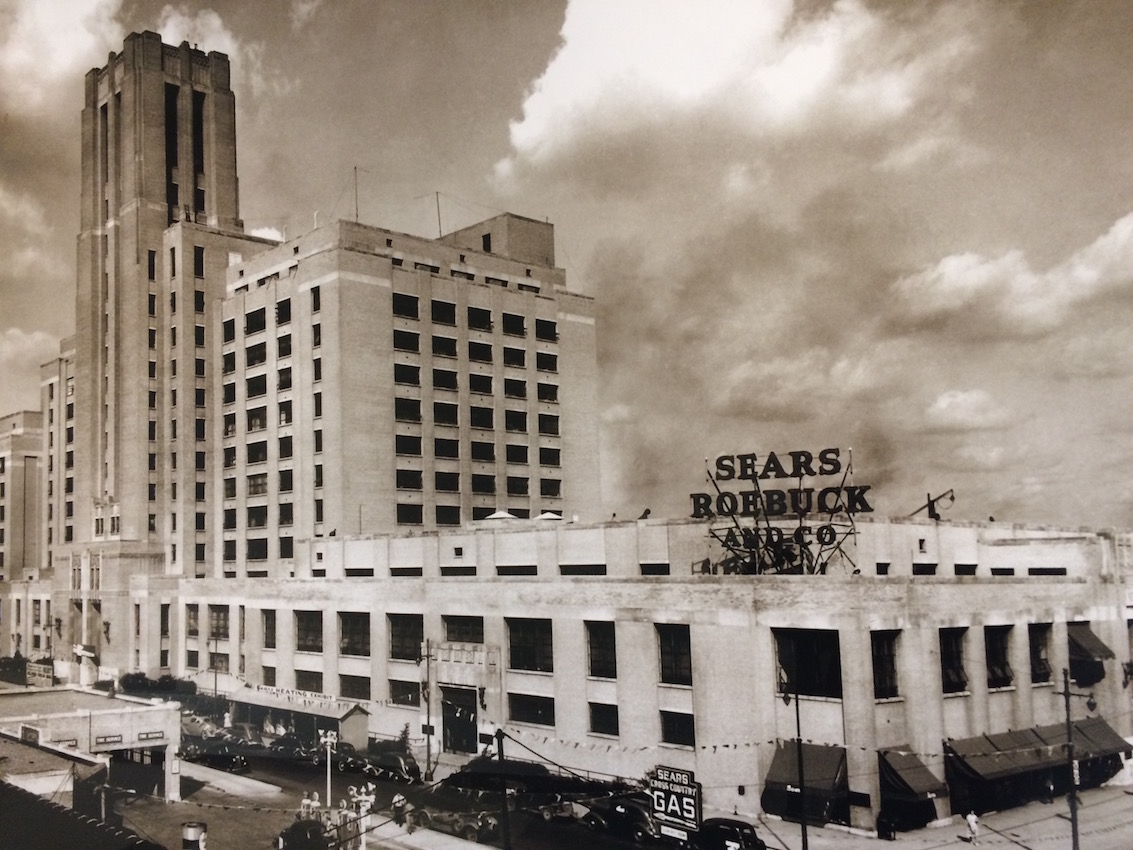 1940
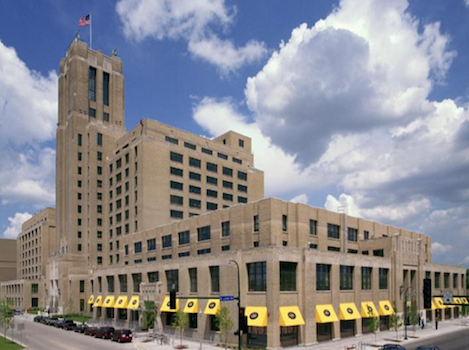 2006
Vacant 1995 - 2005
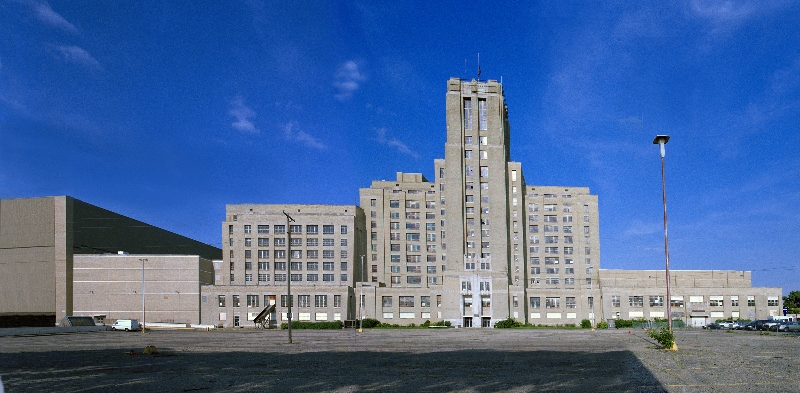 Vacant 1995 - 2005
Site of Art Project 2000
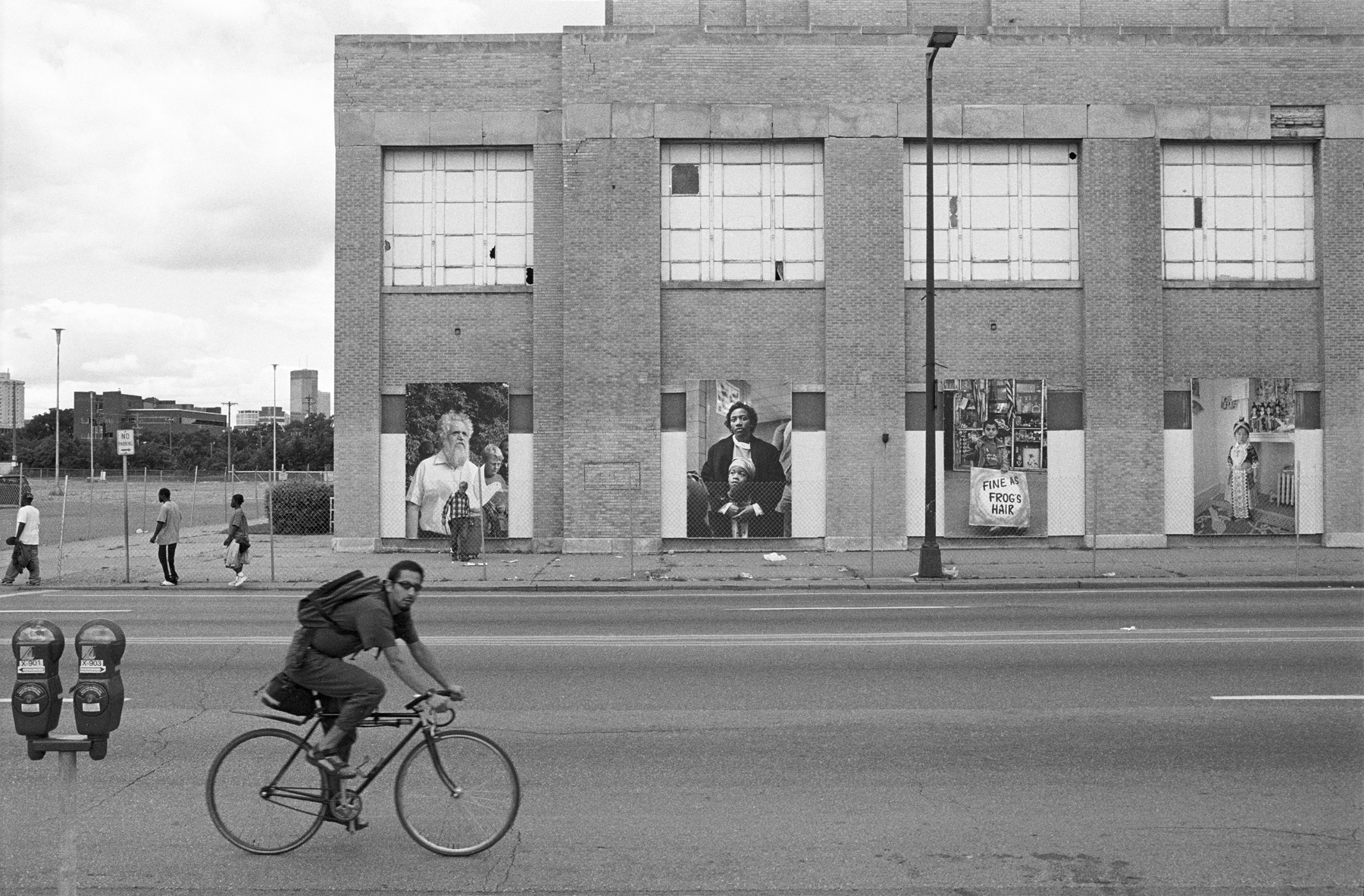 Photo by Wing Young Huie
Vacant 1995 - 2005
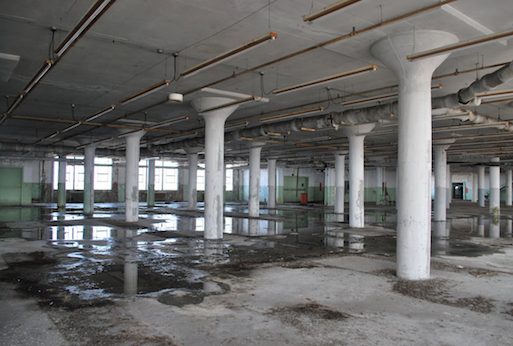 Global Market Opens 2006
Midtown Exchange Building
1.3 million square foot complex (120,000 square meters). 
750-employee 				            Hospital Corporation
Government Service 			            Center (driving licenses, 				          identification, etc.)
70,000-square-foot 				            (21,000 sq. meter) 			             Marketplace
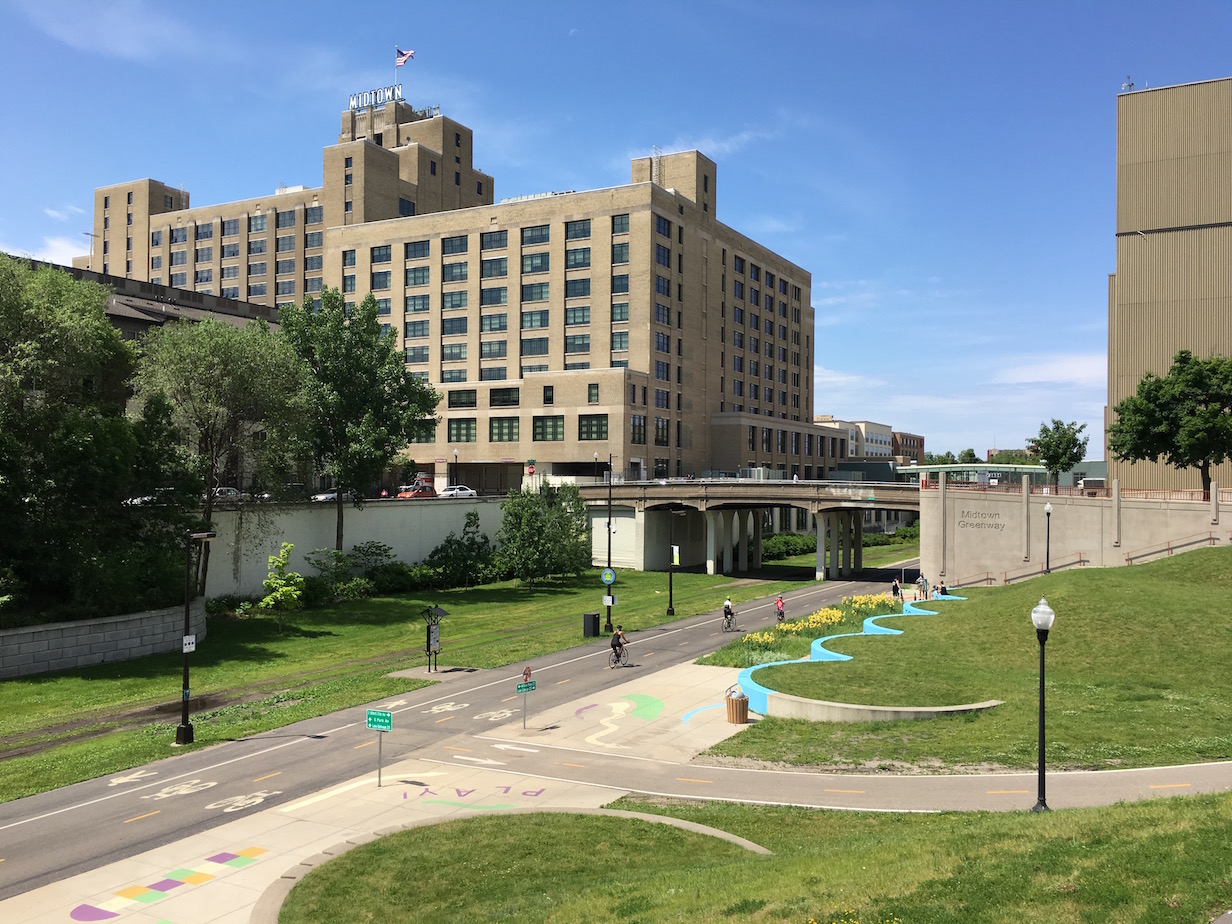 Midtown Exchange Building
280 Rental Apartments; 90 Condominiums; Almost 1,000 residents represent a wide mix of ethnicities
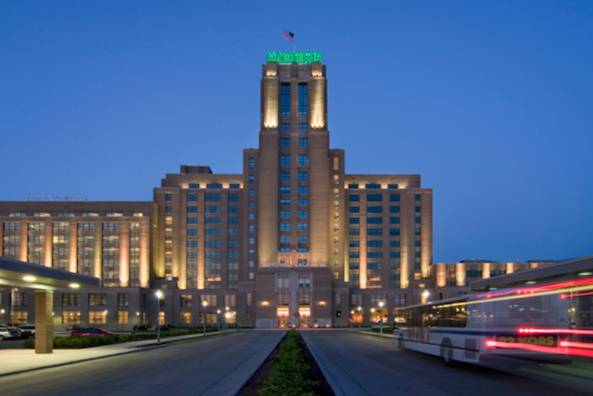 Midtown Global Market
Year-round, indoor marketplace
50 businesses operated by entrepreneurs who originate from 16 countries.
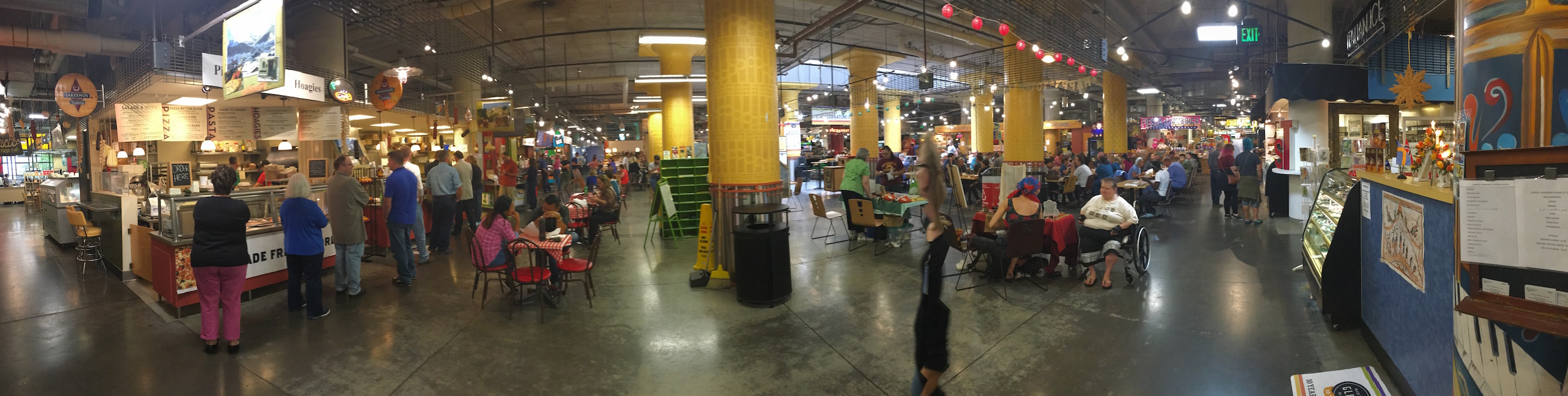 Global Entrepreneurs
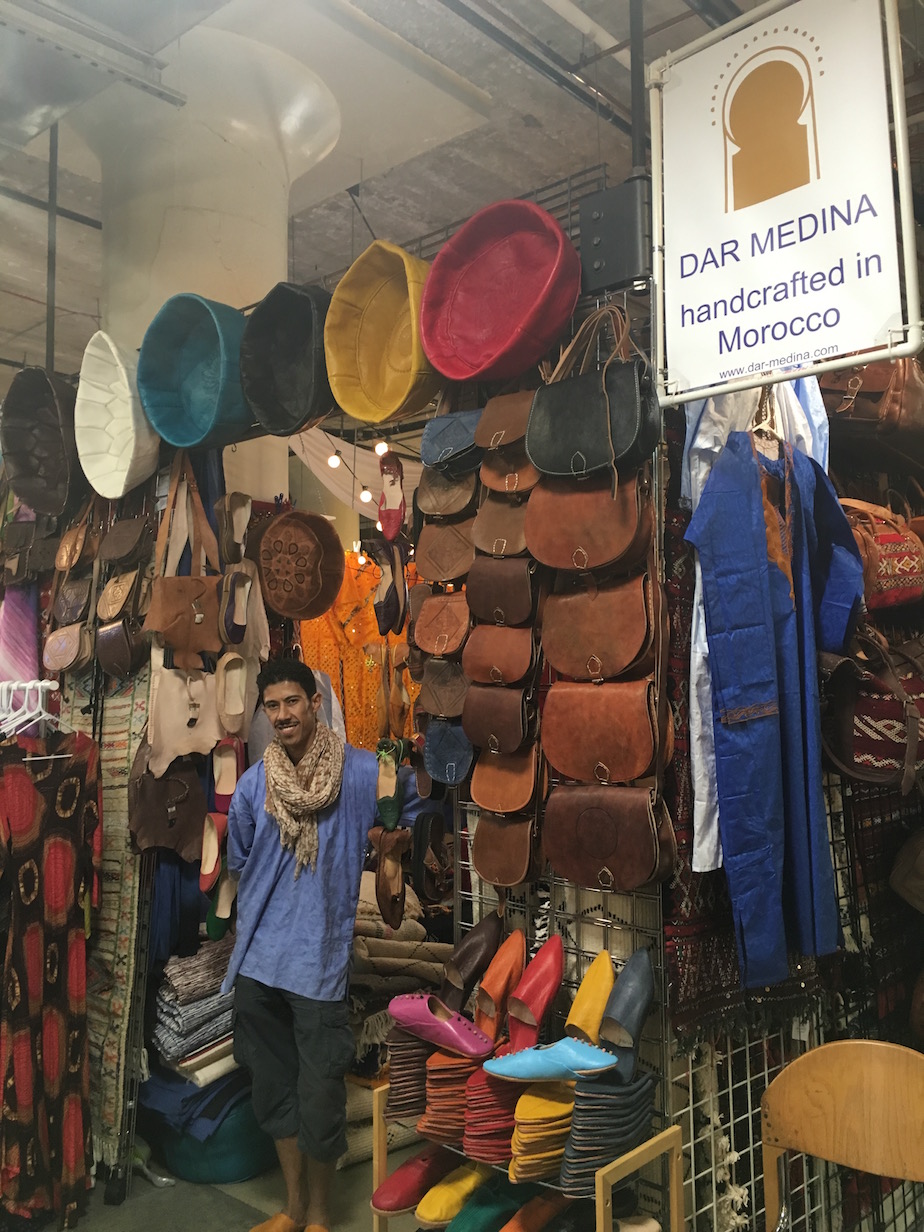 Steady growth in visitors and business activity
 
Average yearly sales (2015) more than $6 million US
Midtown Global Market
Ethnic foods, local vegetables, fruits, meat, dairy, and other handmade items and foods
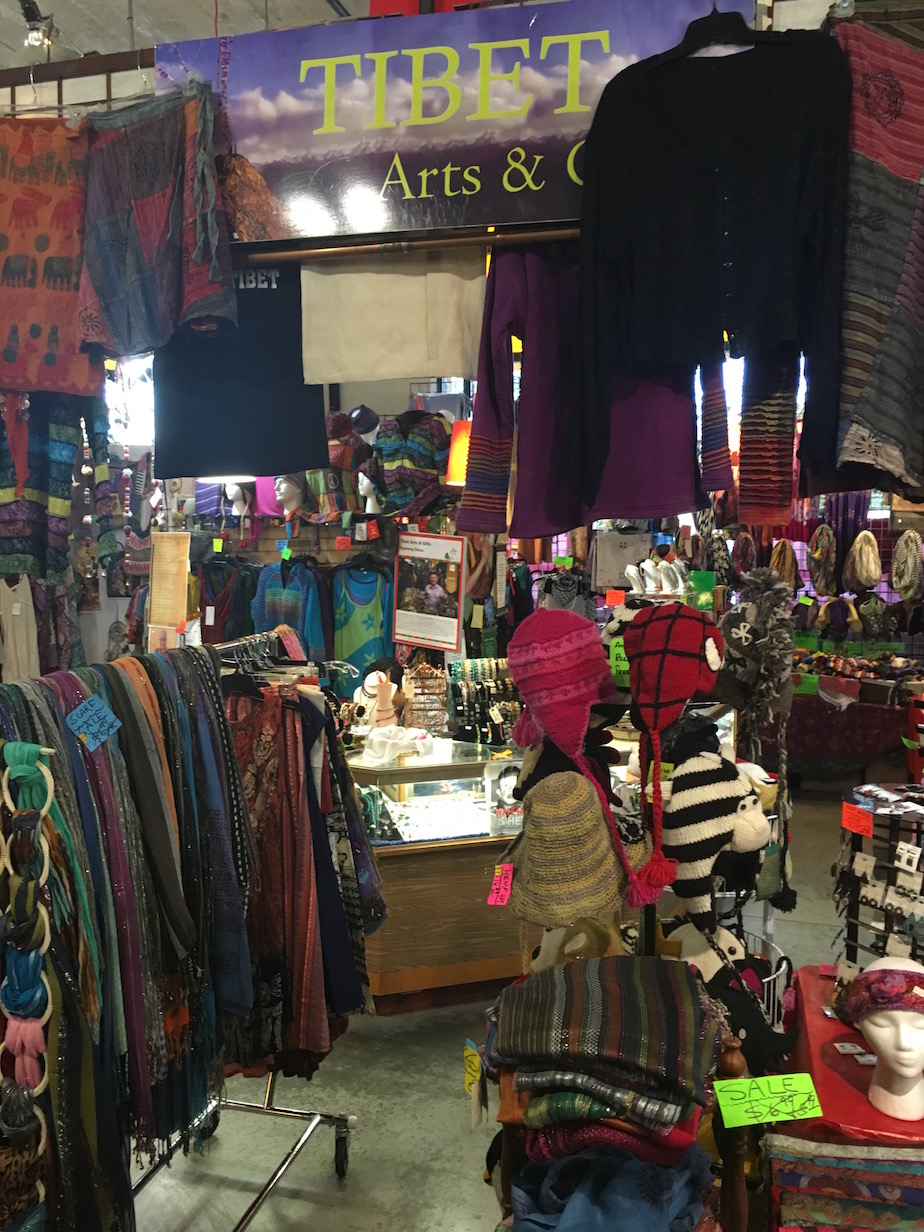 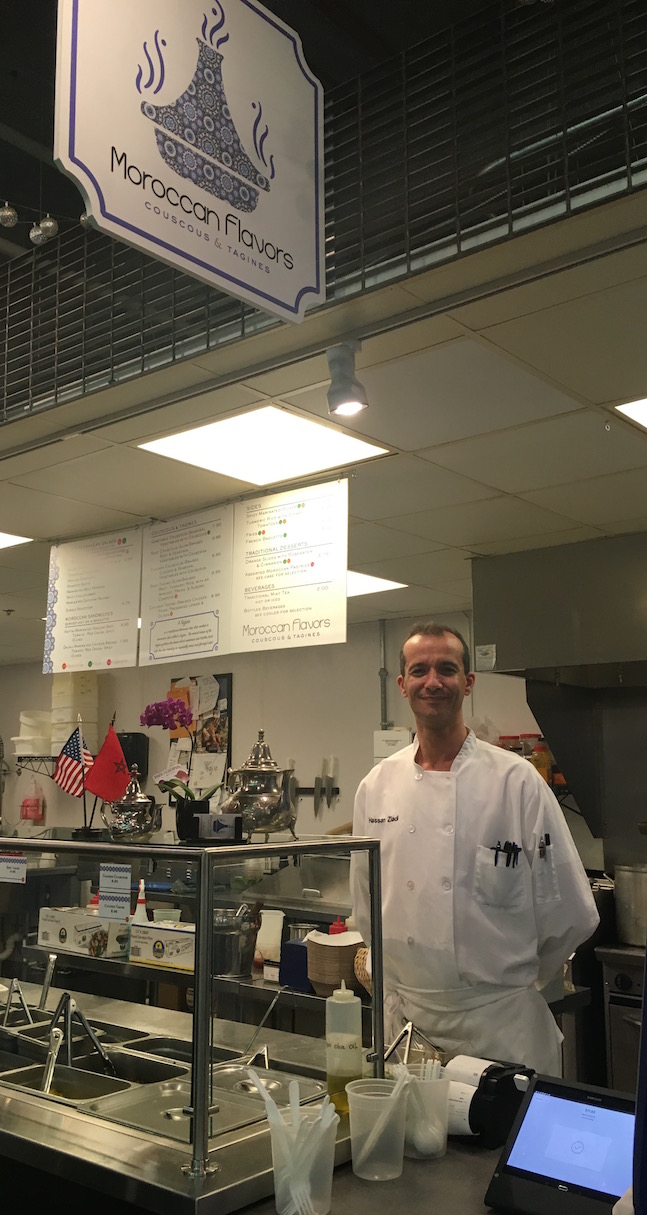 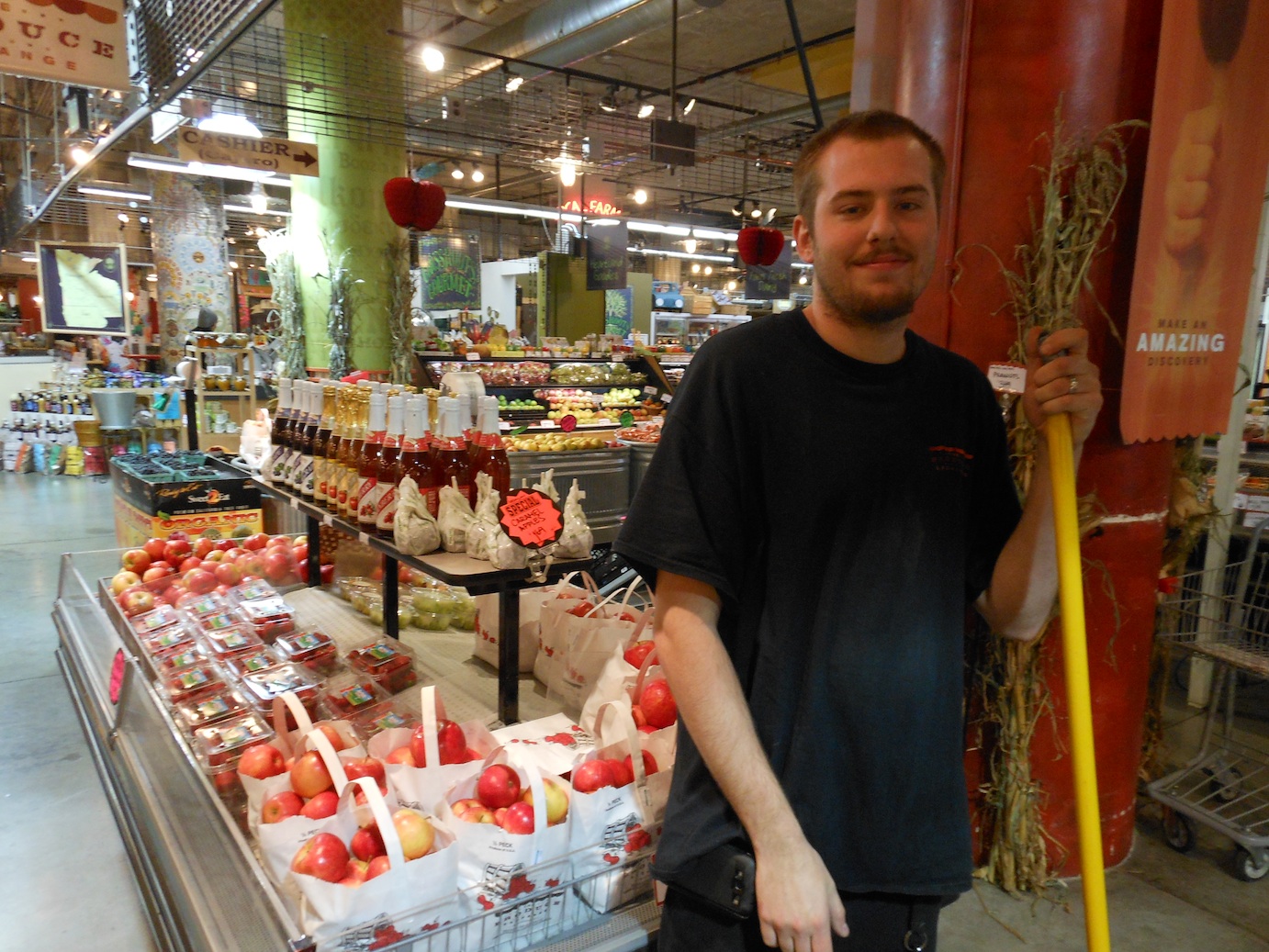 Midtown Global Market
Draws over 1.5 million visitors each year
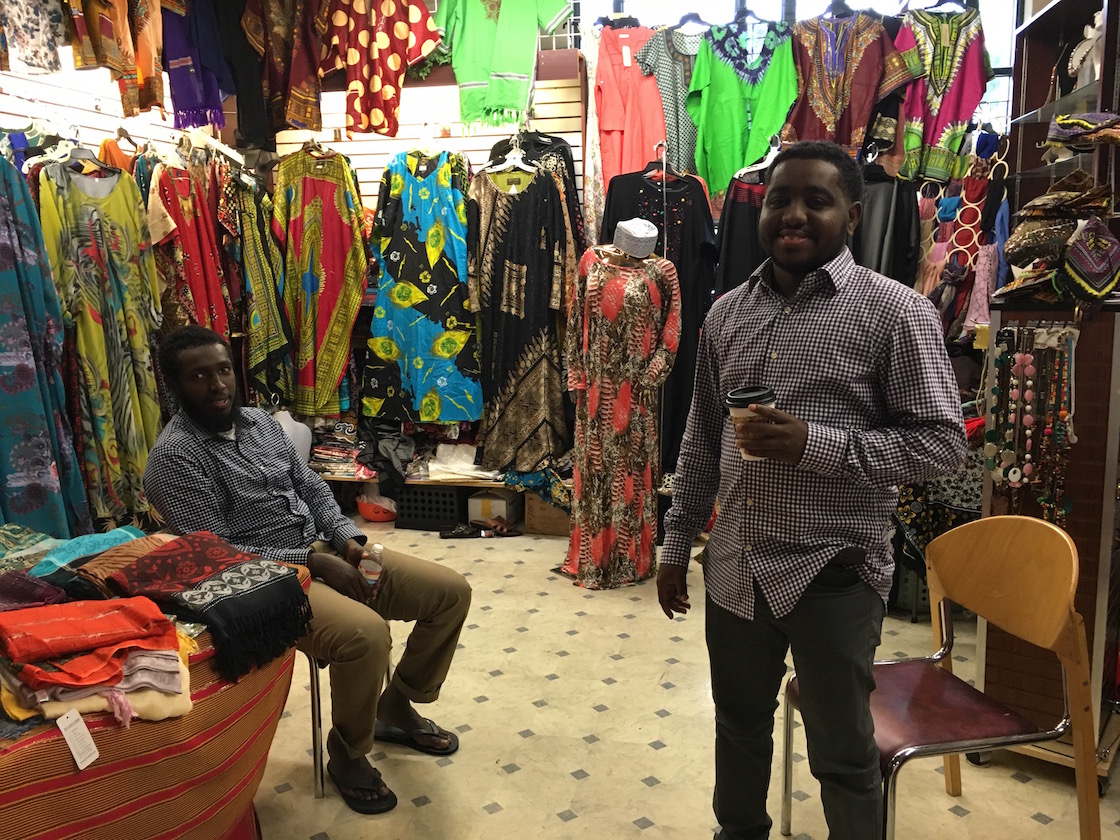 Midtown Global Market
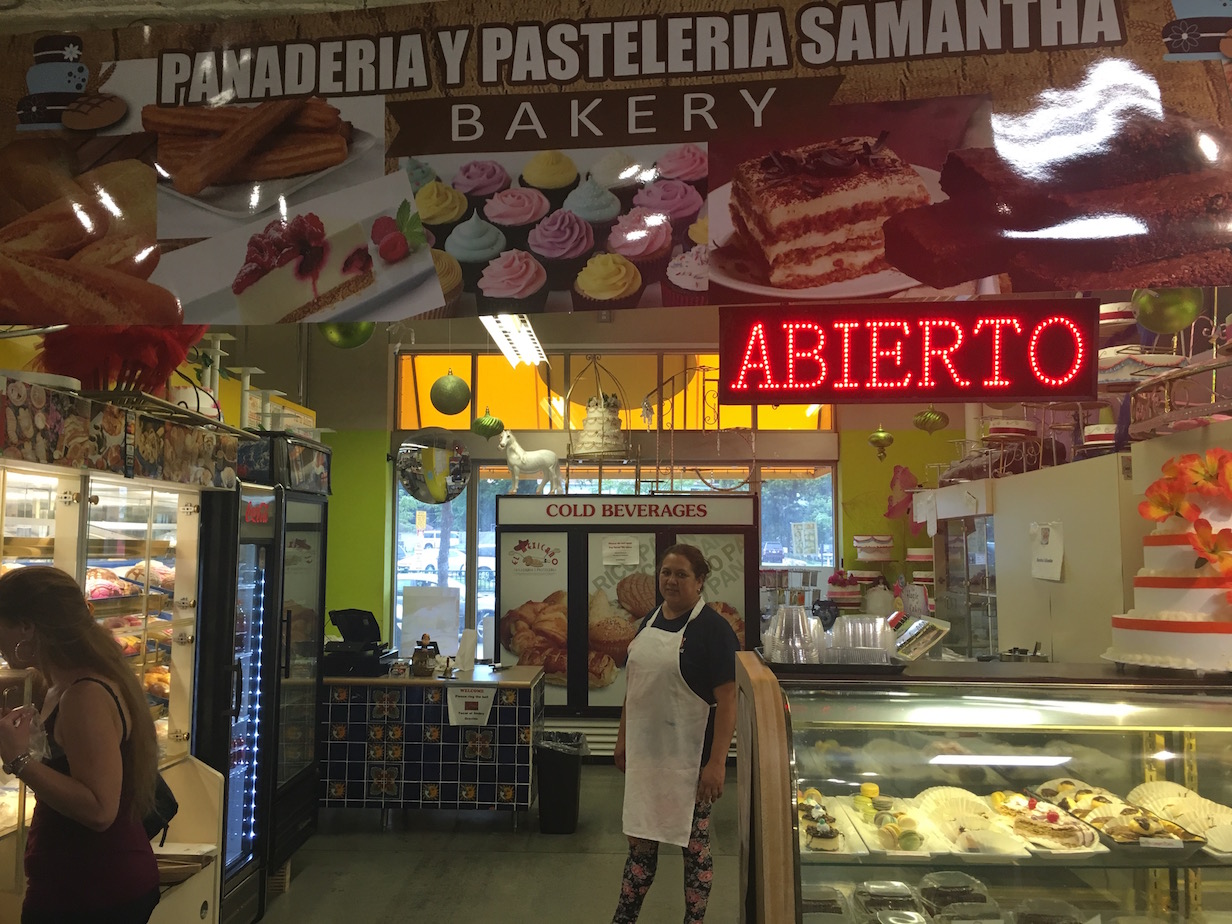 More than 475 jobs created
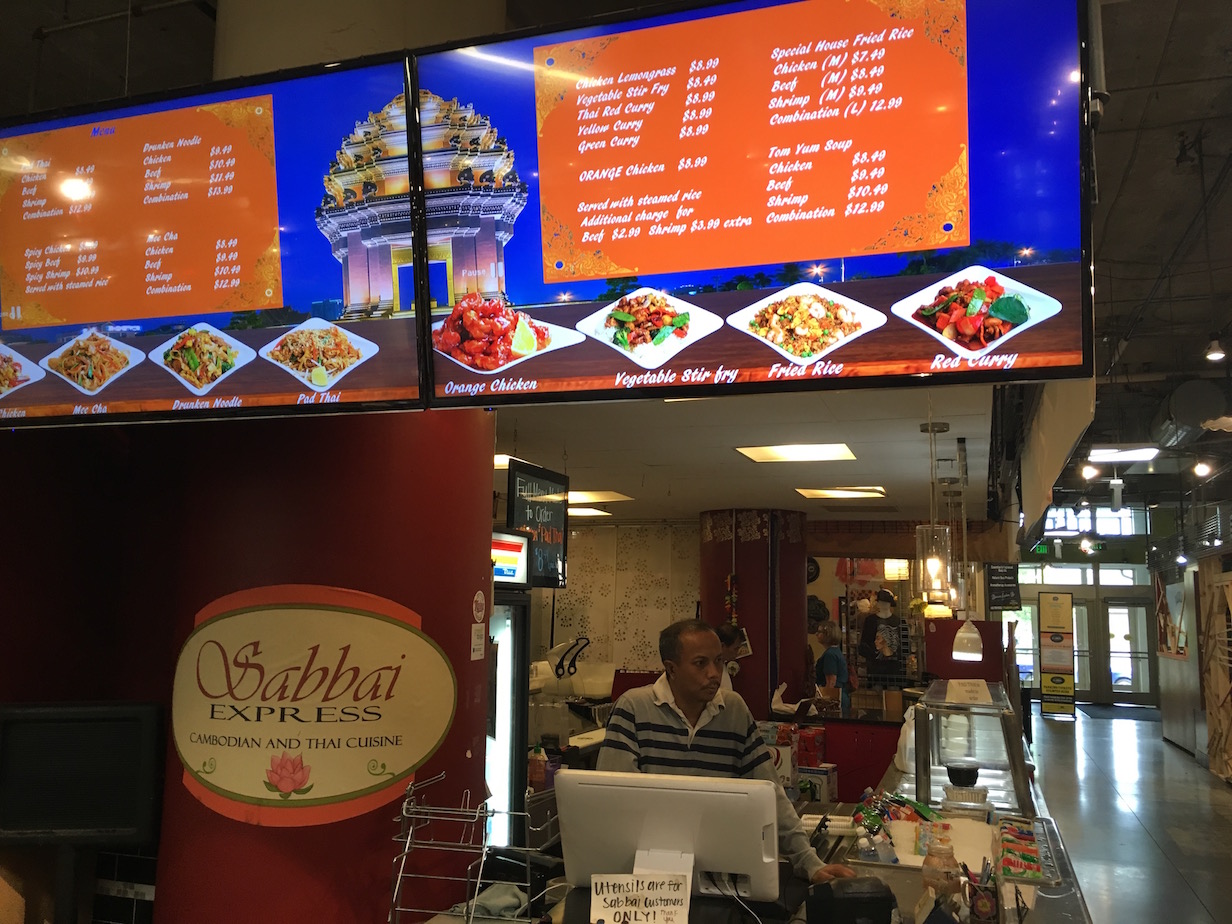 Midtown Global Market
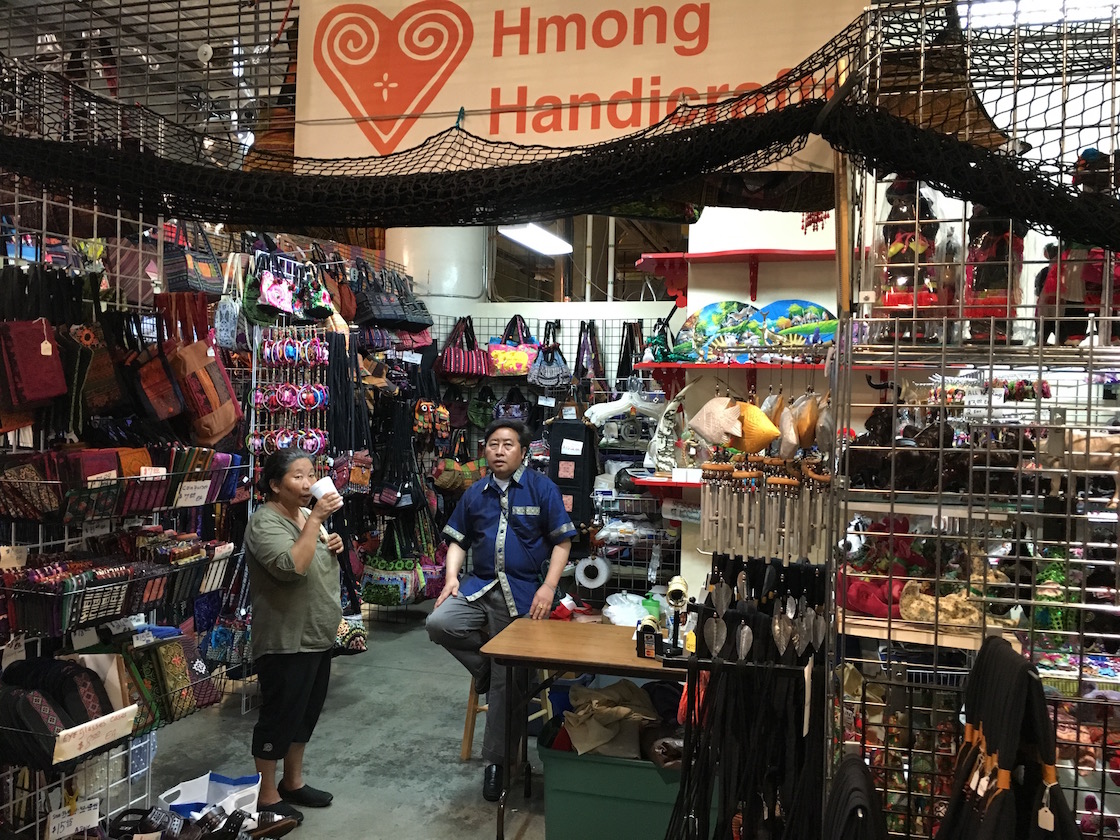 Imported products from dozens of countries in Asia, Latin America, Africa, the Middle East, and Scandinavia stimulate trade and cultural exchange
Midtown Global Market
25 Per Cent reduction in crime in surrounding areas
A Neighborhood Icon
Building Social Capital
Research in an ethnically diverse and therefore “stigmatized” neighbourhood, she found:
“Territorial stigmatization is expected to have negative consequences for social networks, activities, levels of trust and social cohesion in a neighbourhood, but surprisingly this effect is not seen in Sydhavnen, where social cohesion and mutual trust are high.
			Helene Lindskov Kjær
			Utrecht University, 2016
Spaces Where People Meet
“Meeting opportunities in the public space between the different groups of residents, even though they did not evolve into lasting relations, are found to enhance the mutual trust and social cohesion in the neighbourhood.”
			Helene Lindskov Kjær
			Utrecht University, 2016
Building Social Capital
Exhibits of local artists, live music 3 to 5 days per week
over 25 large-scale events each year celebrate the eclectic cultures that are part of the market and surrounding neighborhoods
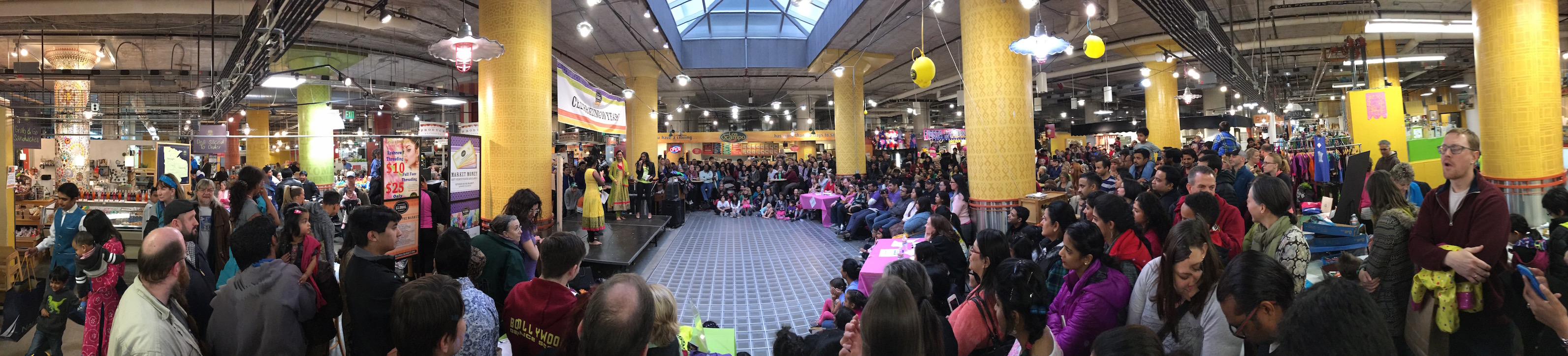 Building Social Capital:Food Connects People
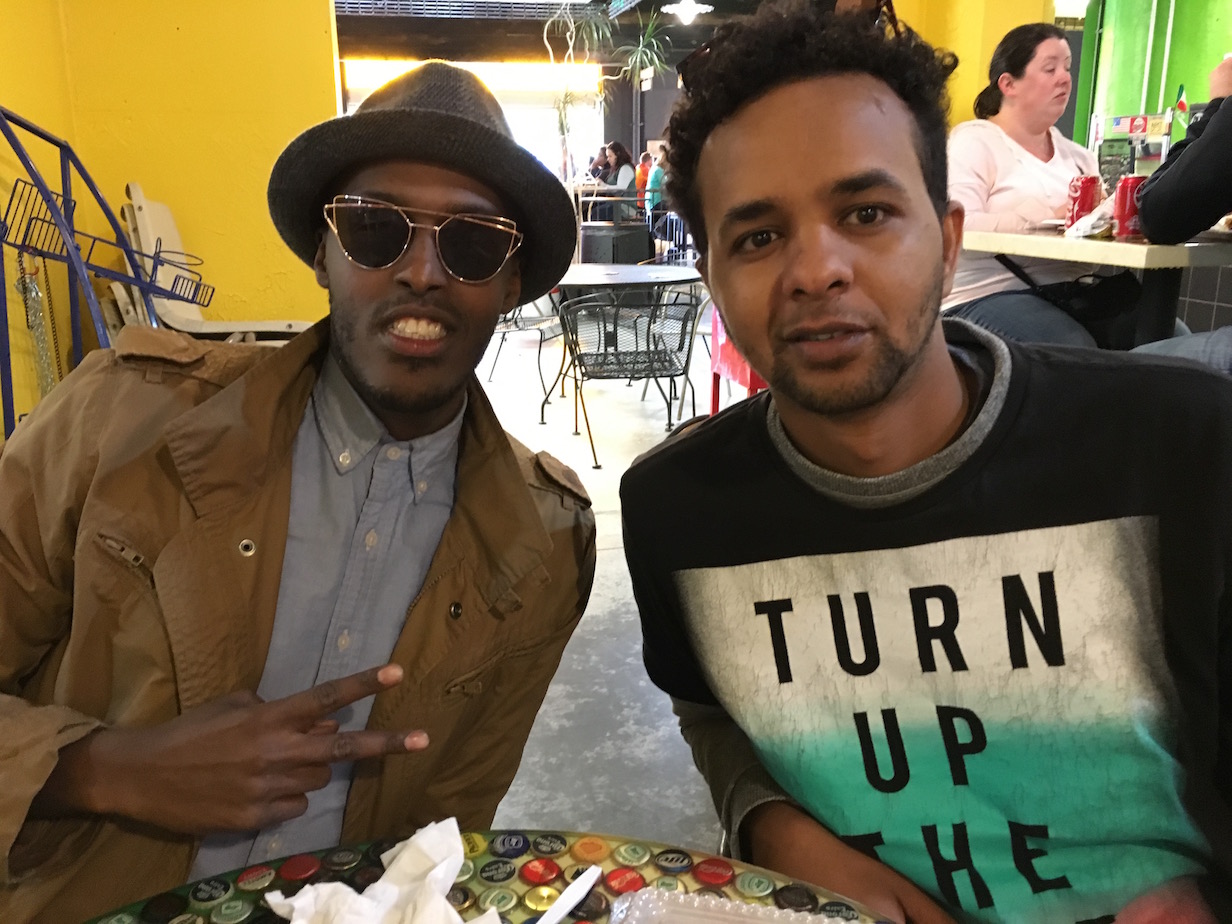 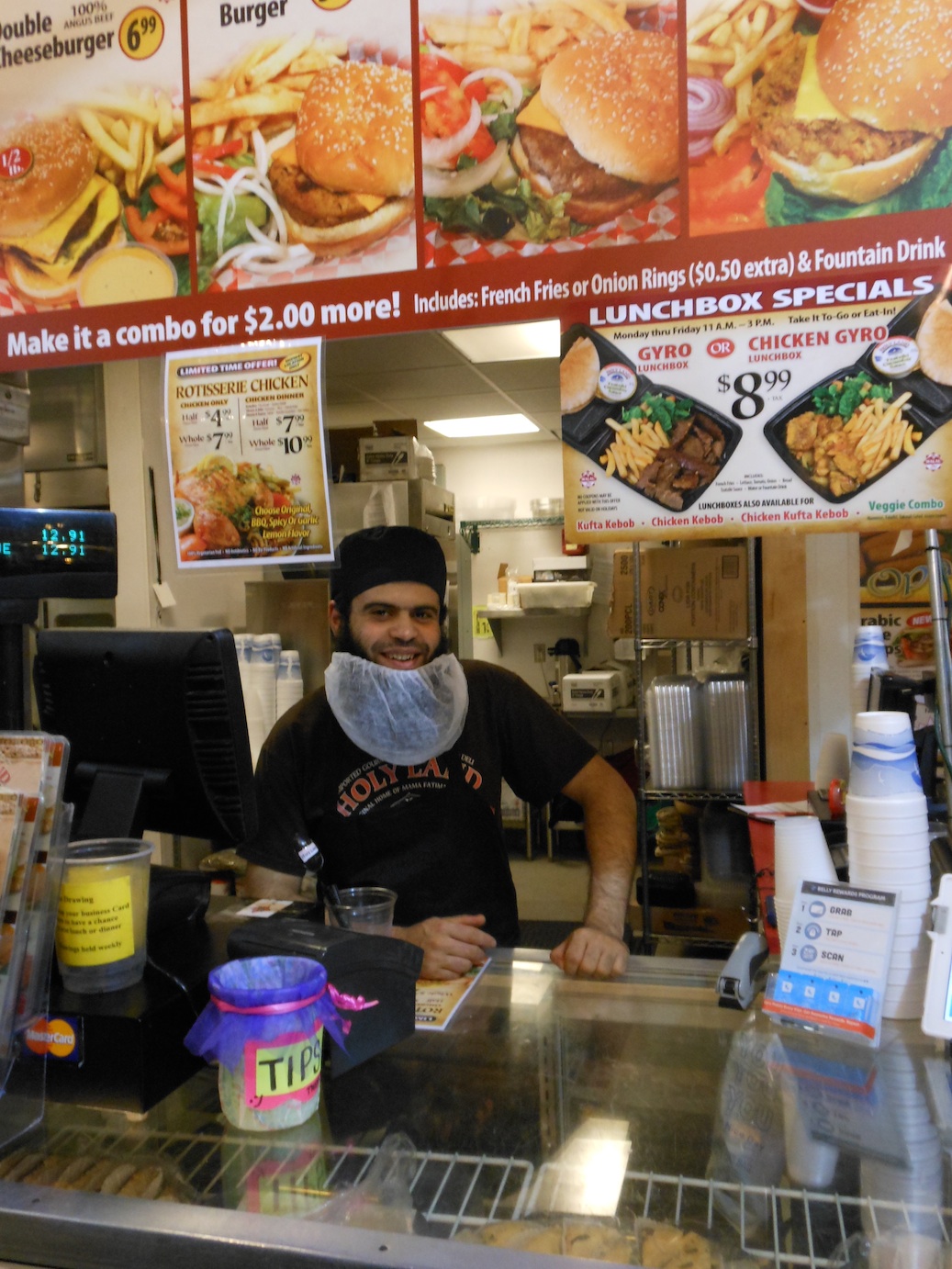 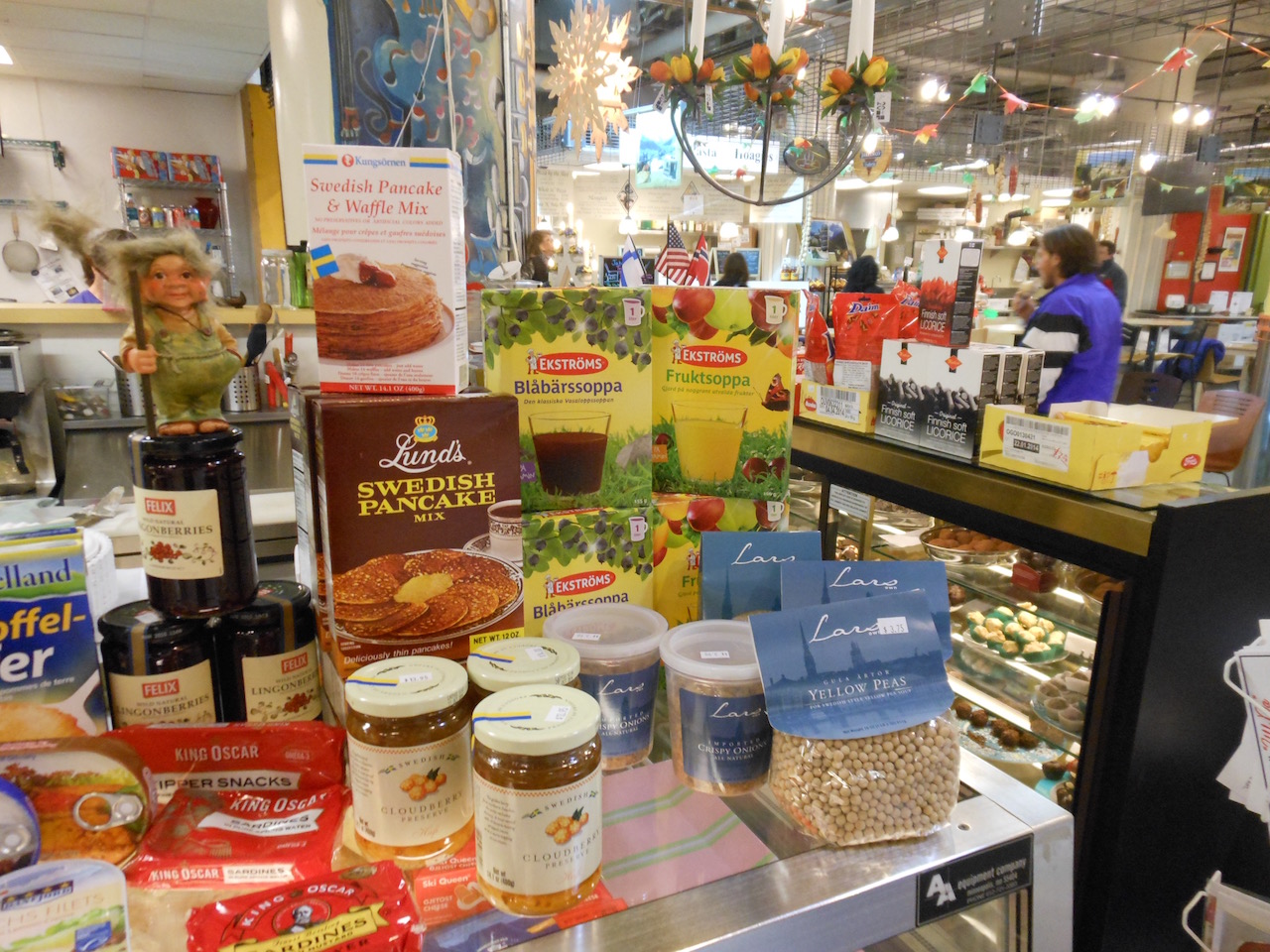 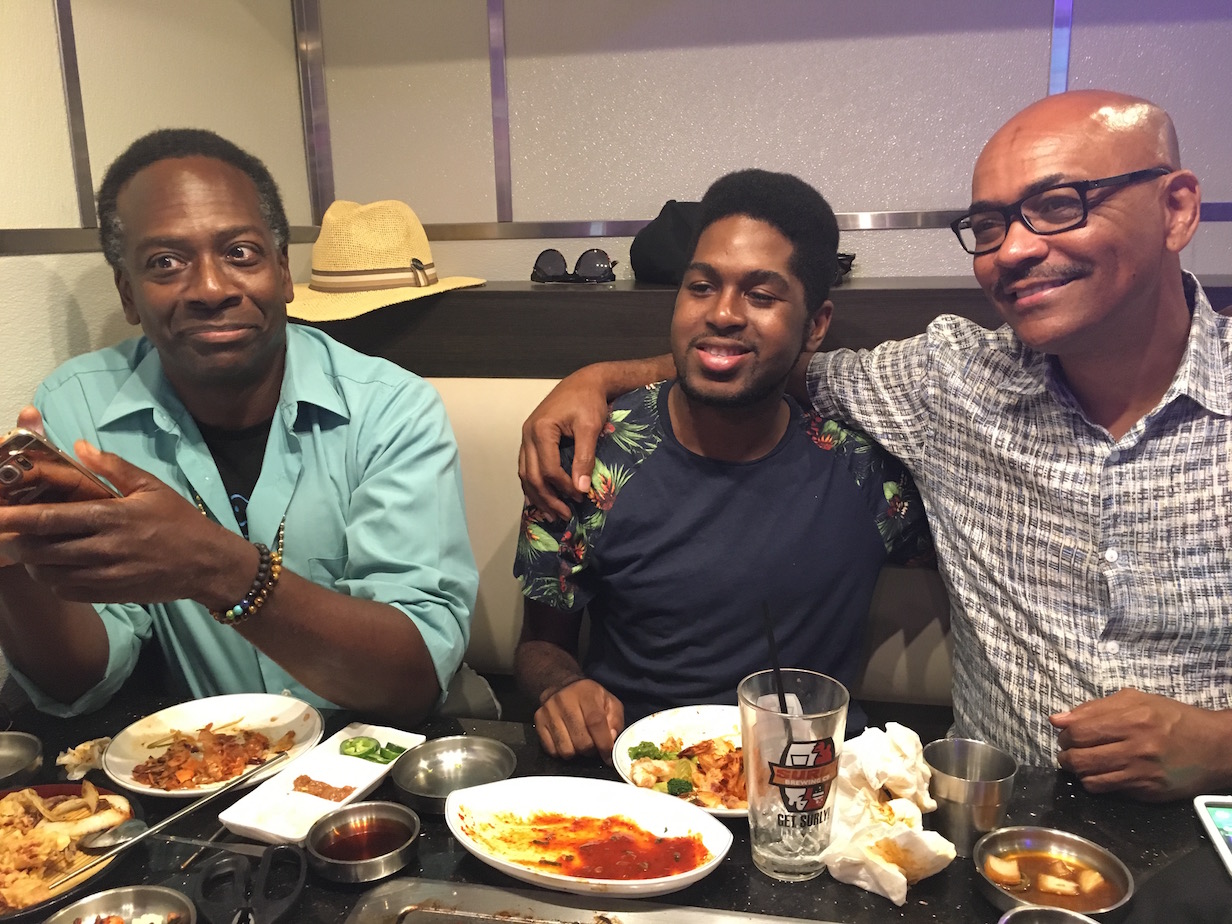 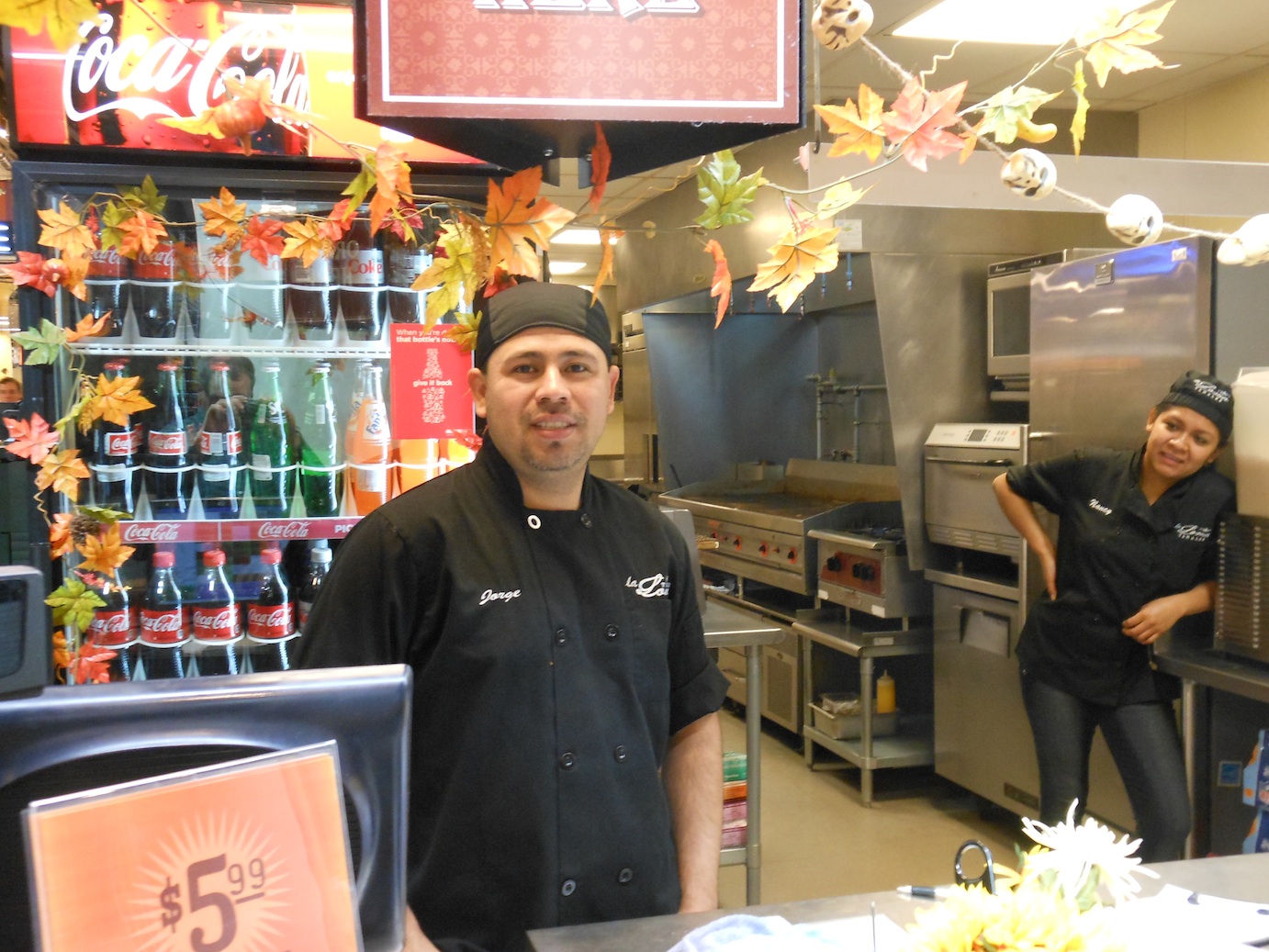 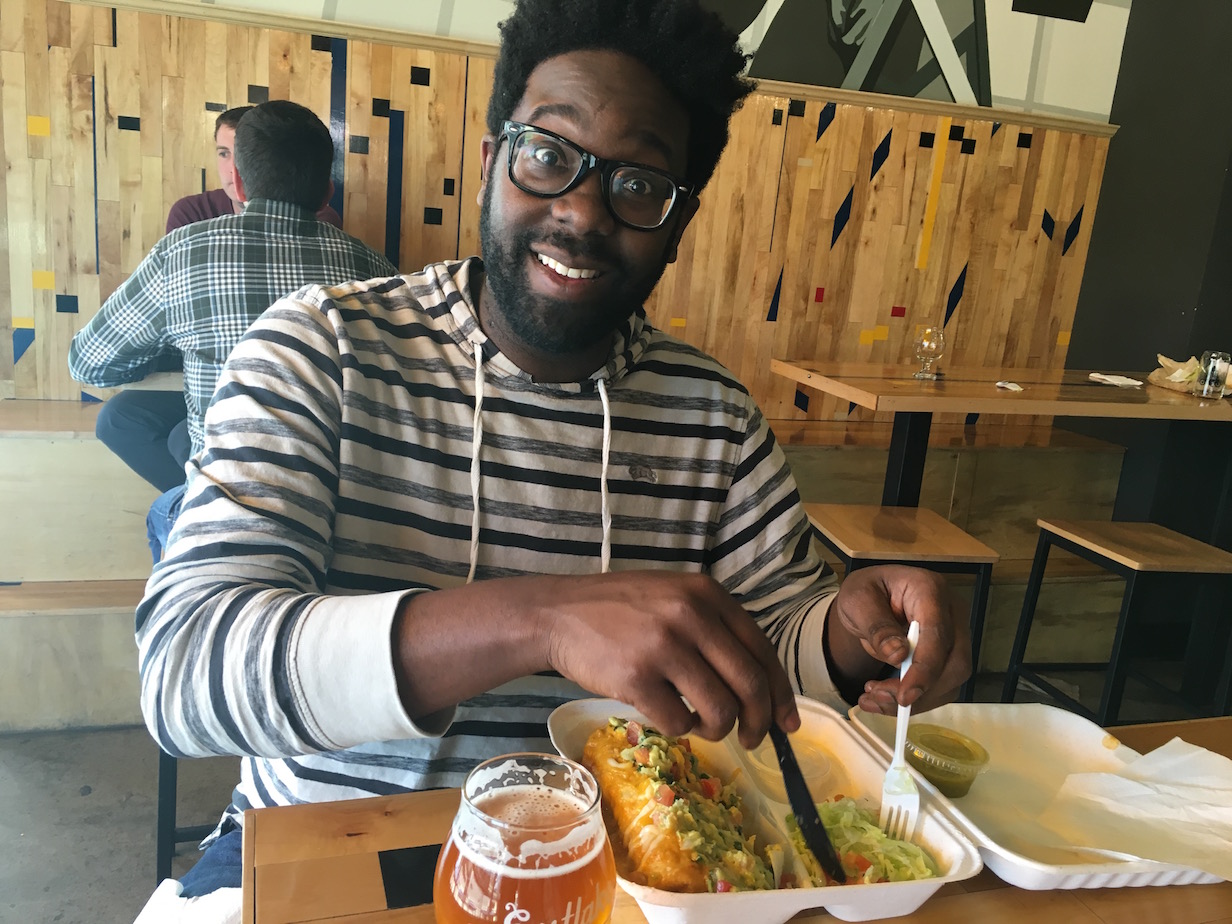 Building Social Capital: Music & Children
Twice weekly events – music & children
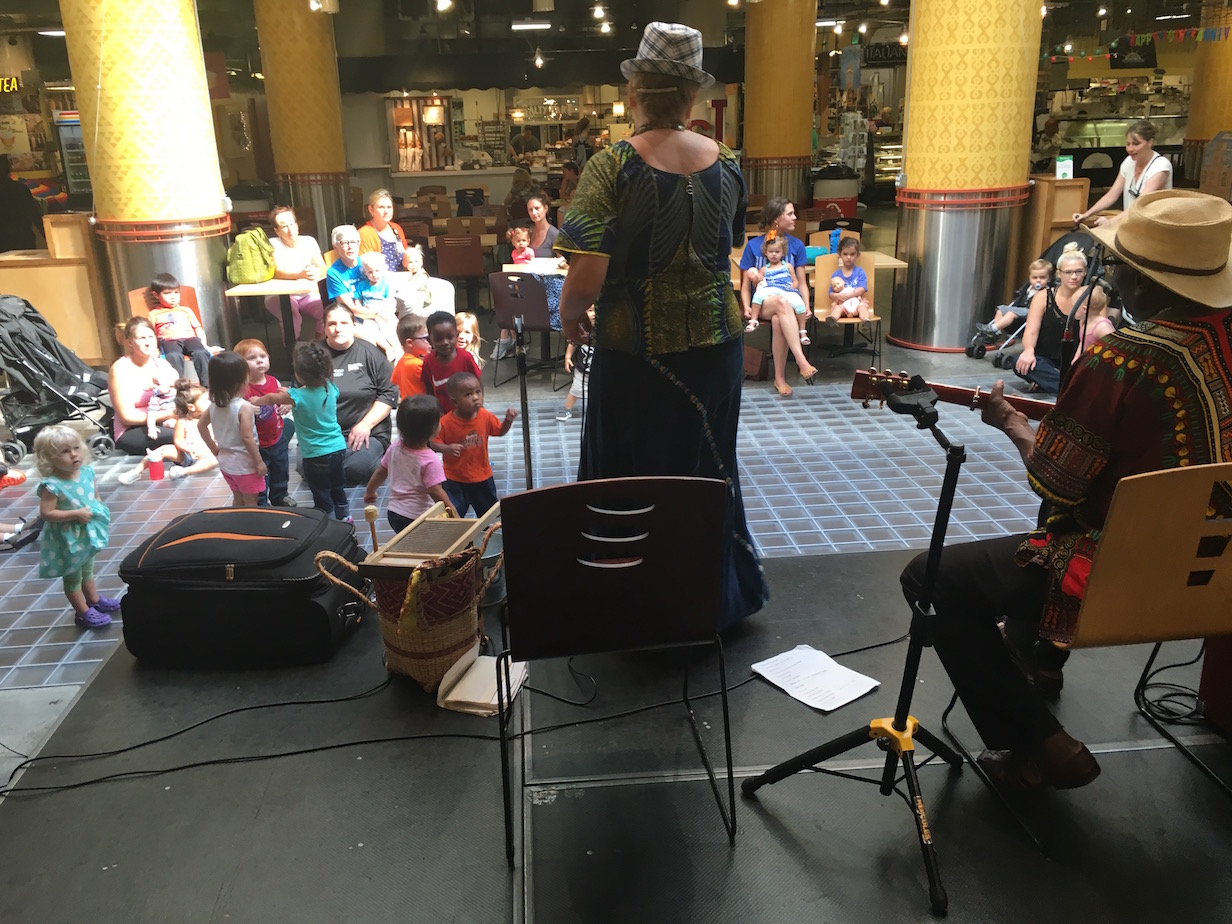 Midtown Global Market
Daily traffic exceeds 4,000 people
Major shift in image of neighborhoods
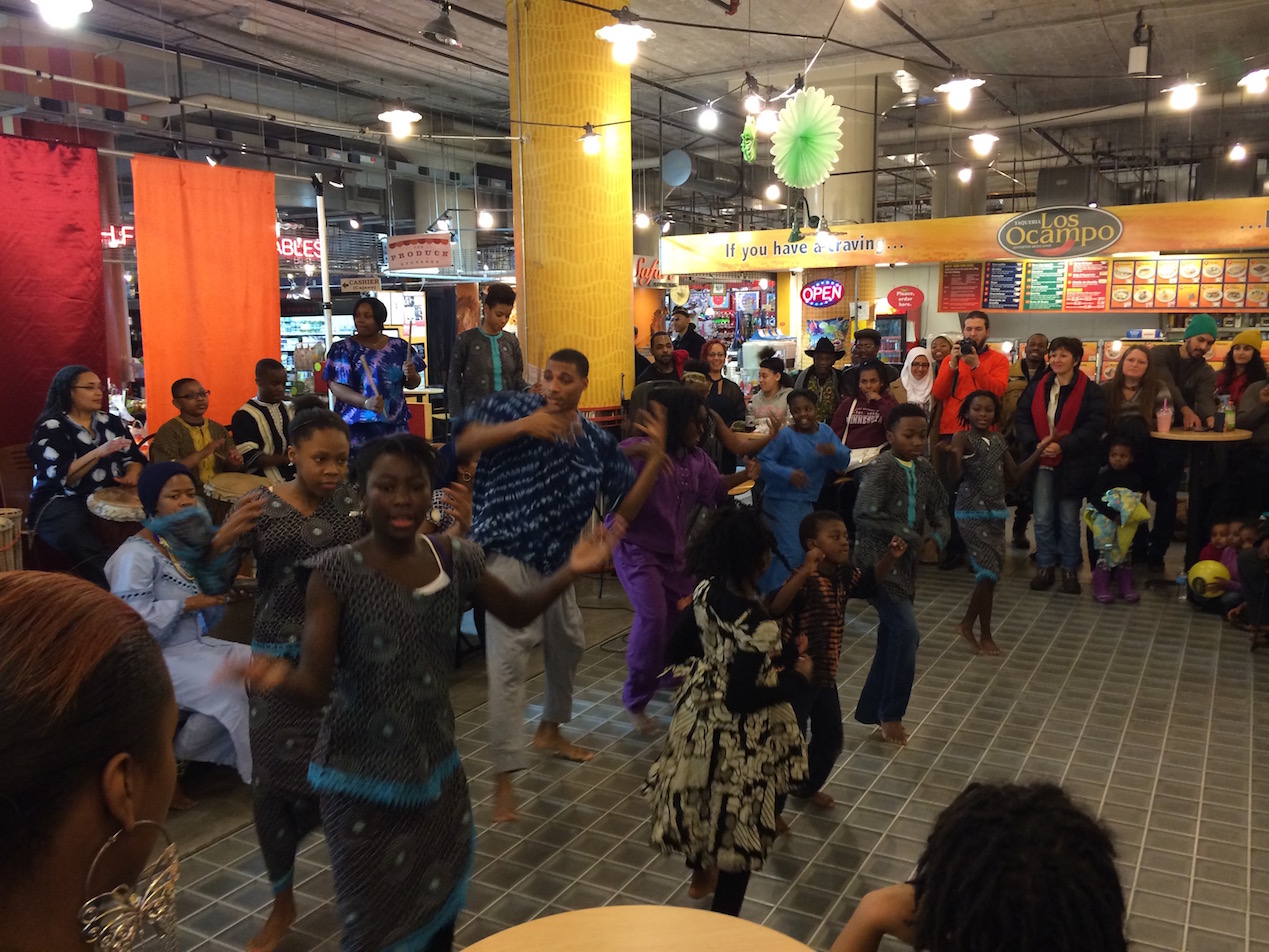 Rooftop Social Space
Educators from Mexico visit and meet with peers
A Rooftop Social Space
Educators from Mexico visit and meet with peers
Politicians Campaign
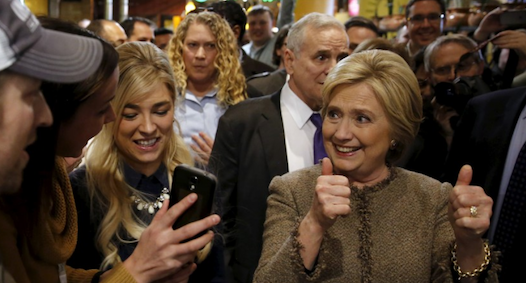 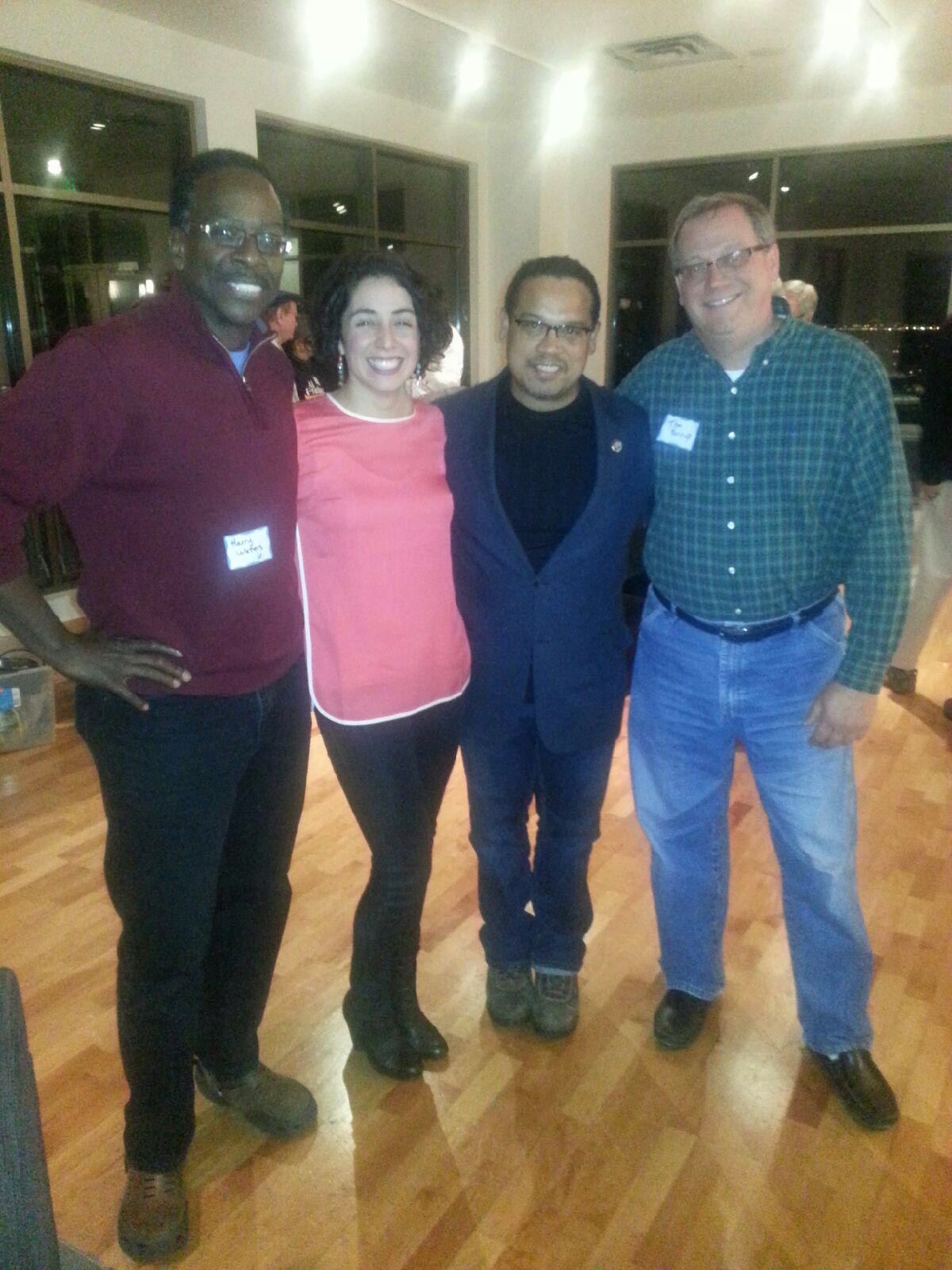 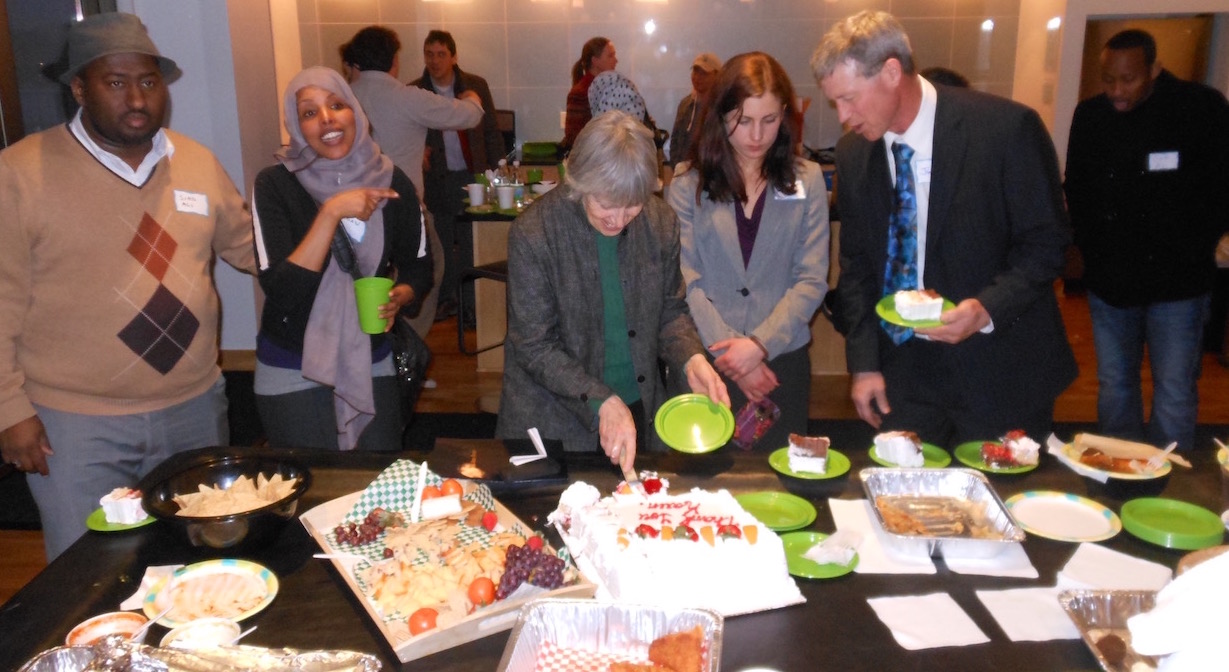 Neighborhood Development Center (NDC)
NGO dedicated to identifying and training local entrepreneurs who can transform their neighborhoods by starting and operating successful businesses.
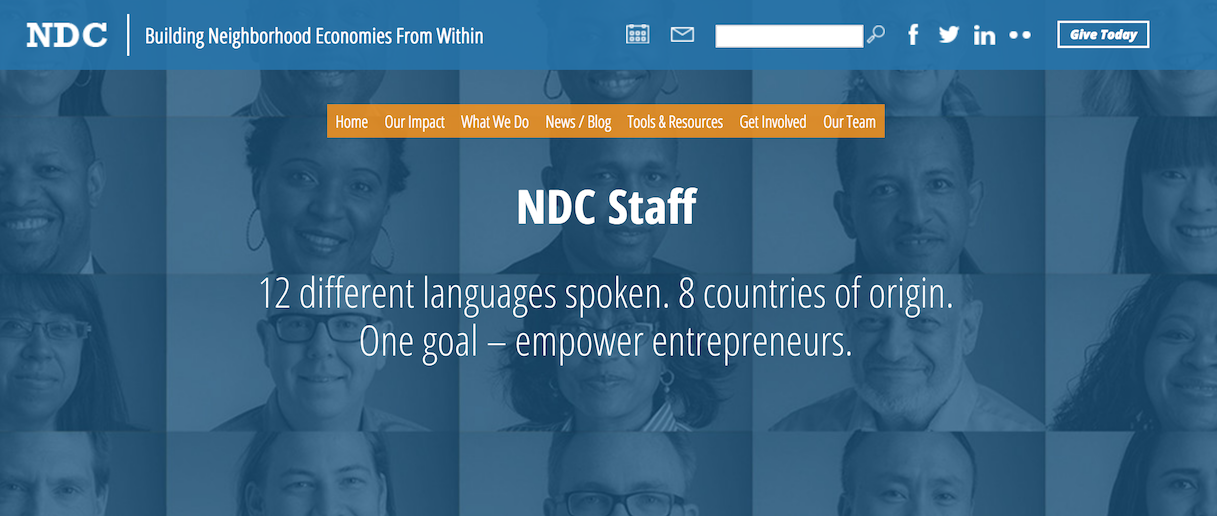 Neighborhood Development Center (NDC)
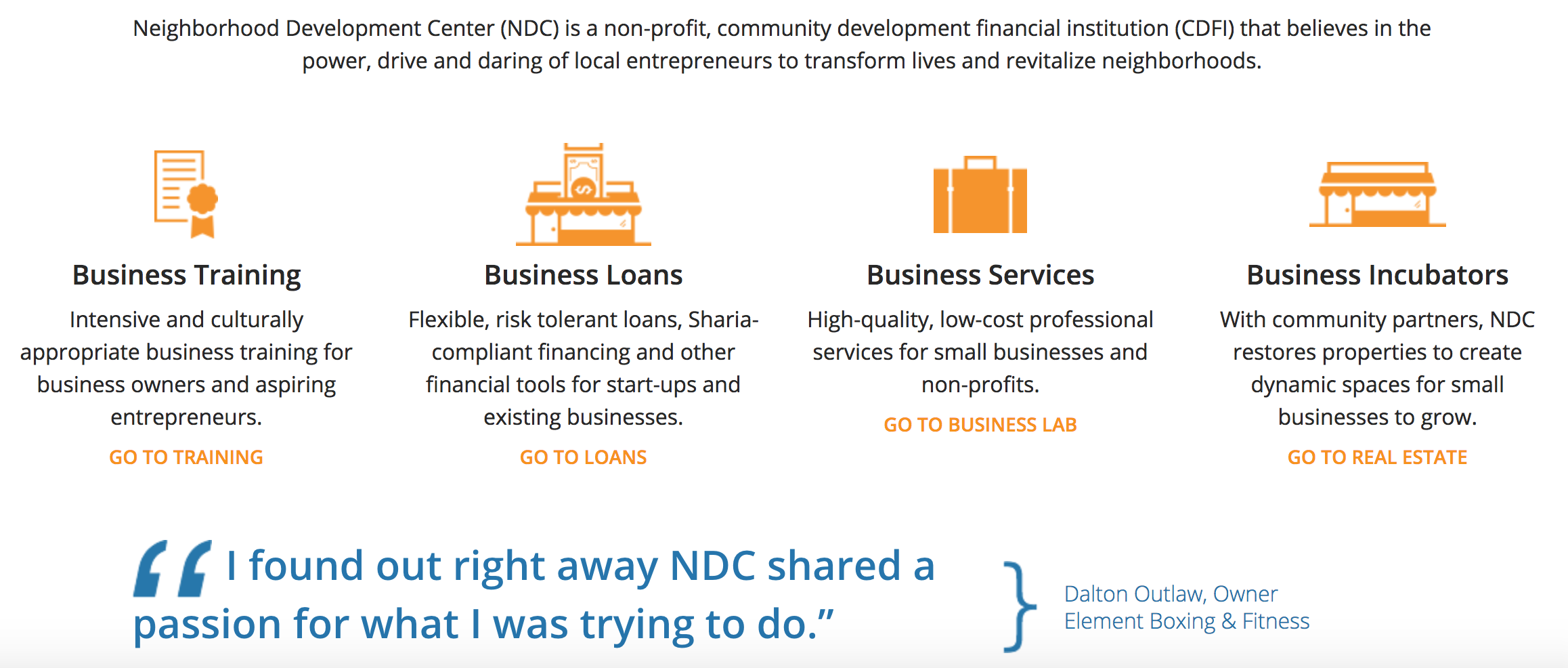 Newest Entrepreneurs
Newest Entrepreneurs
Commercial Kitchen
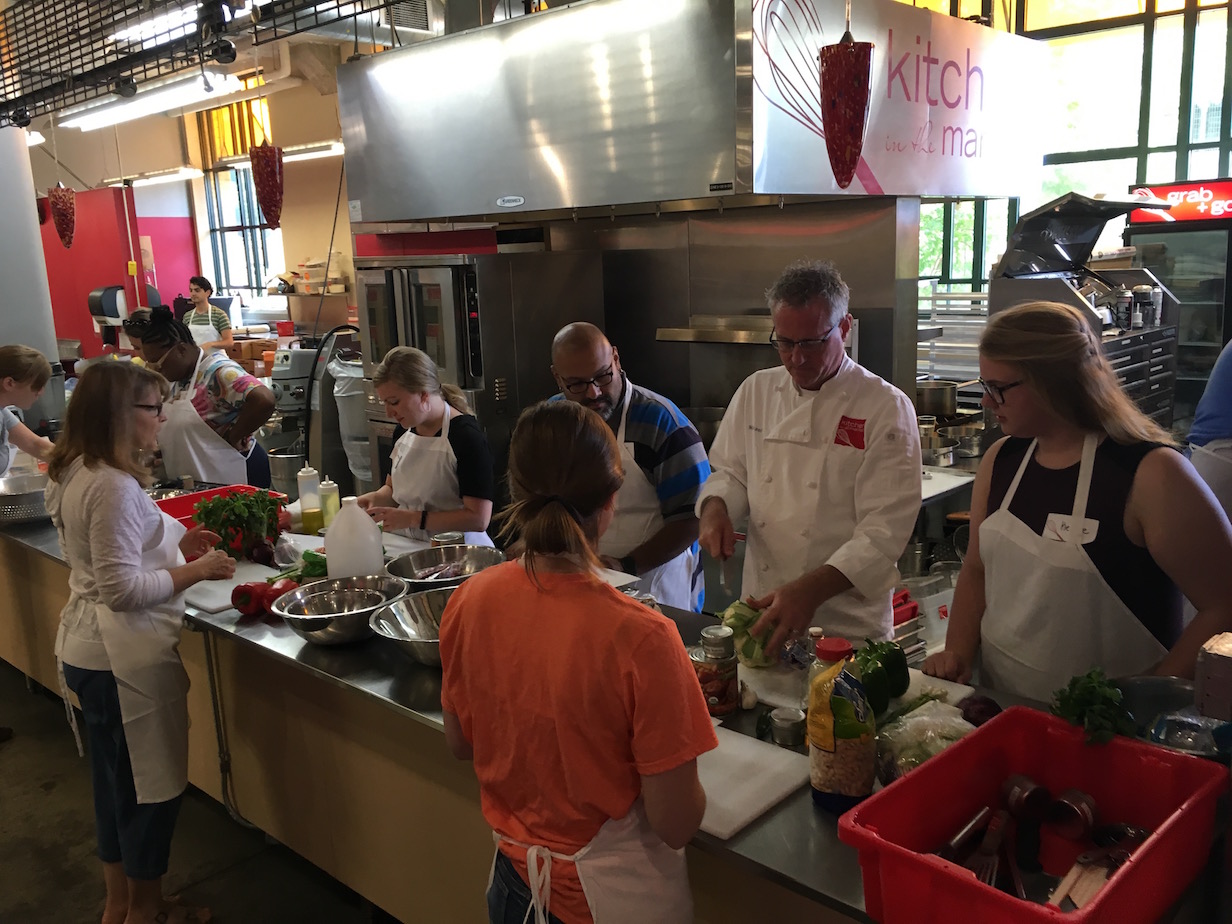 Food preparation for 25 caterers, food trucks, and craft food producers

Cooking classes
UNESCO Sustainable Development
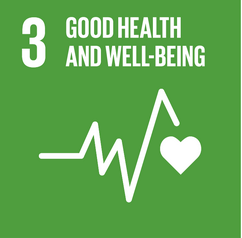 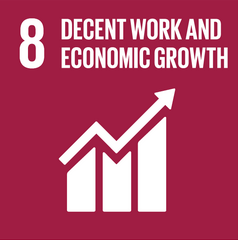 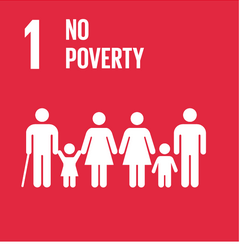 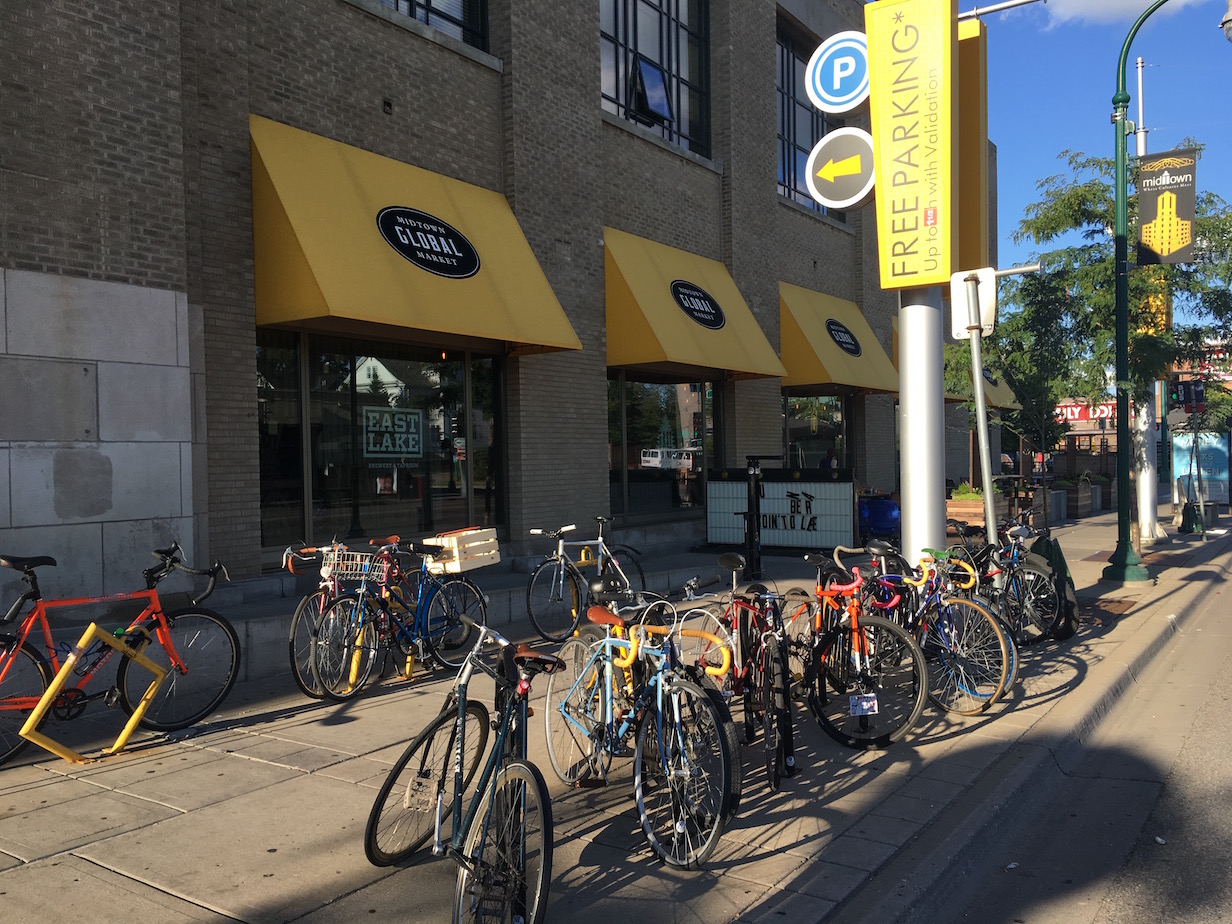 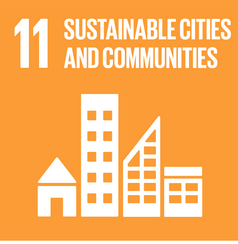 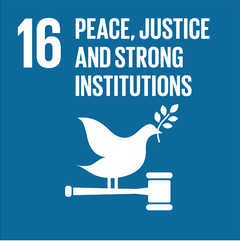 UNESCO Sustainable Development
“Placing culture at the heart of development policies constitutes an essential investment in the world's future and a pre-condition to successful globalization processes that take into account the principle of cultural diversity.”
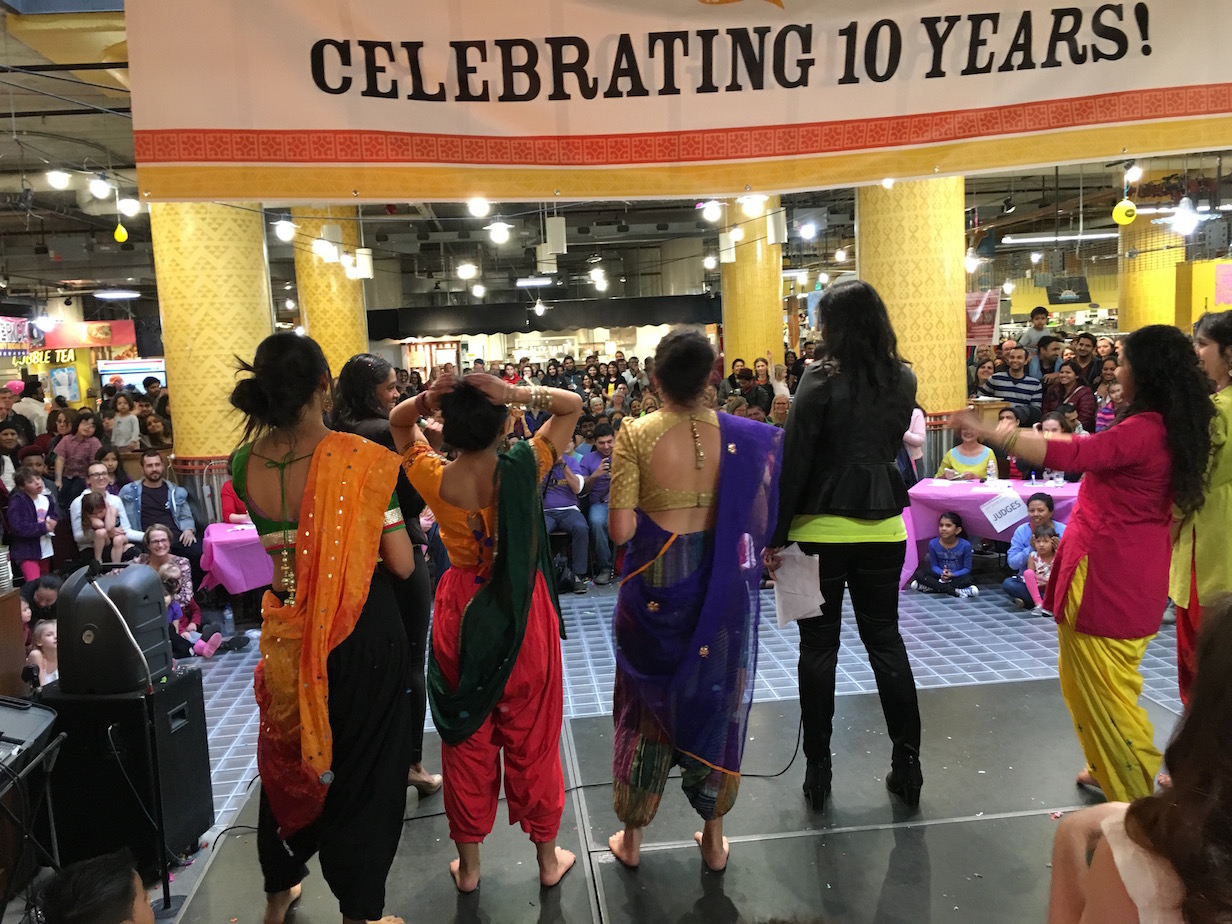 My Neighborhood
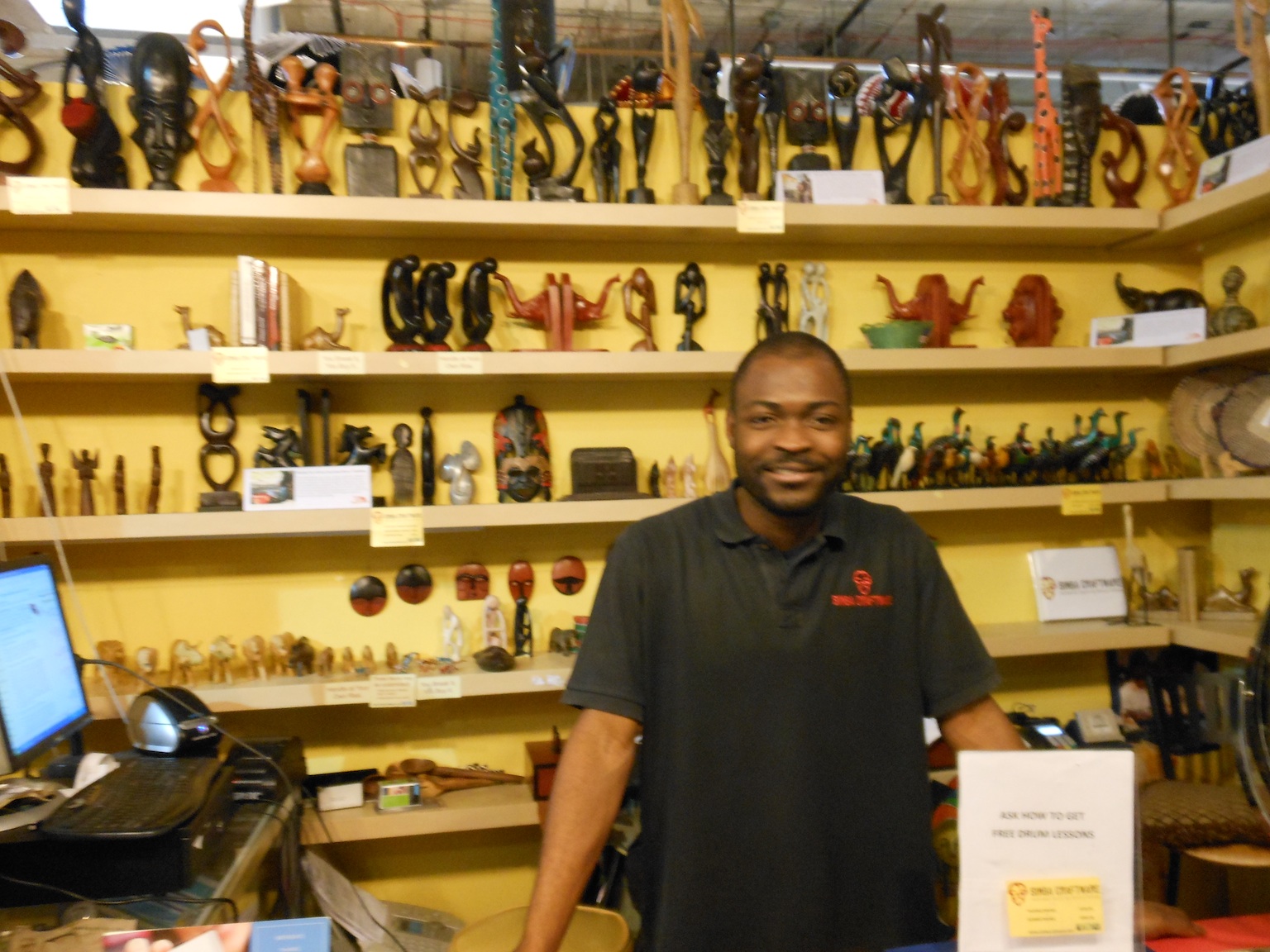 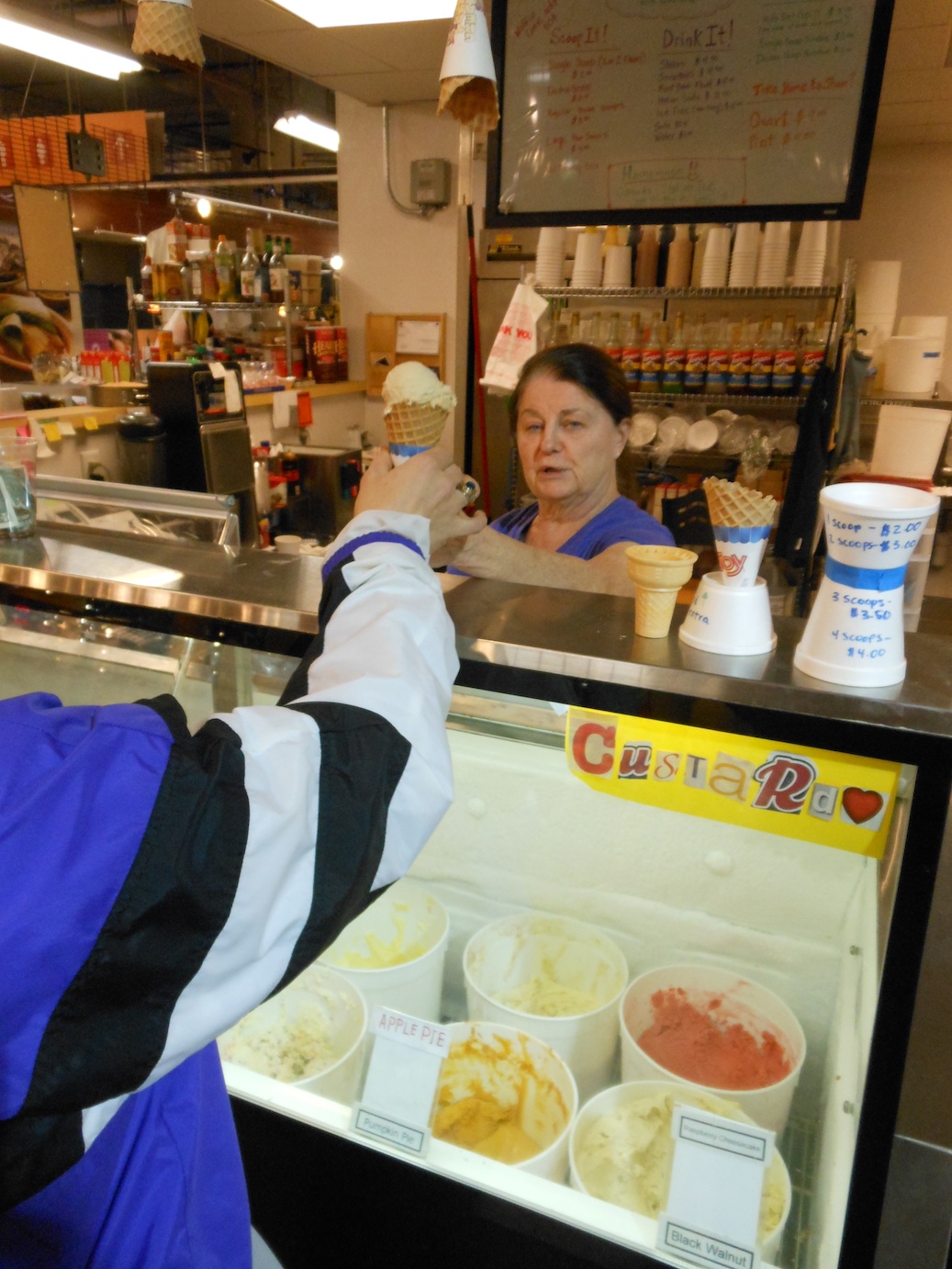 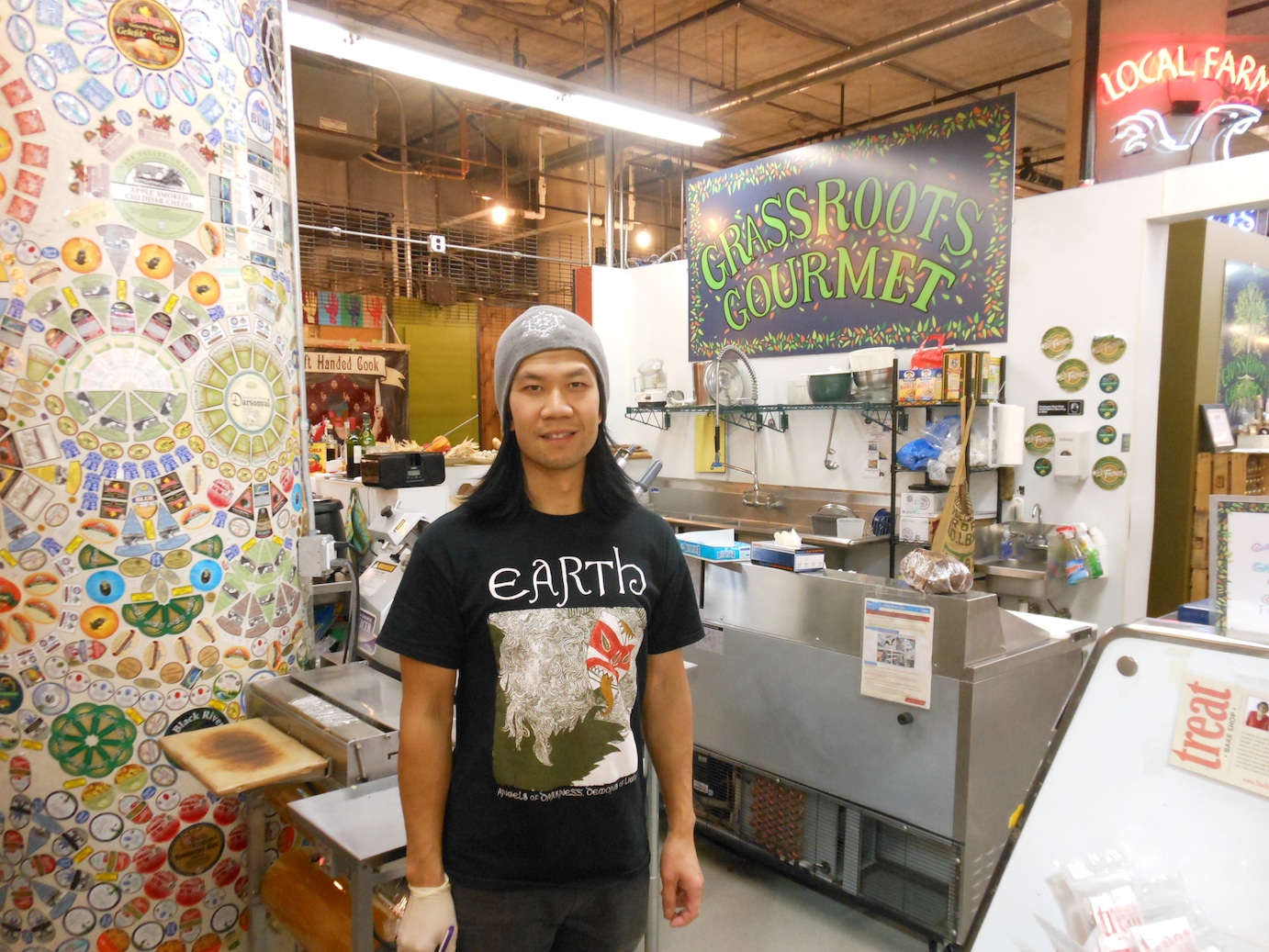 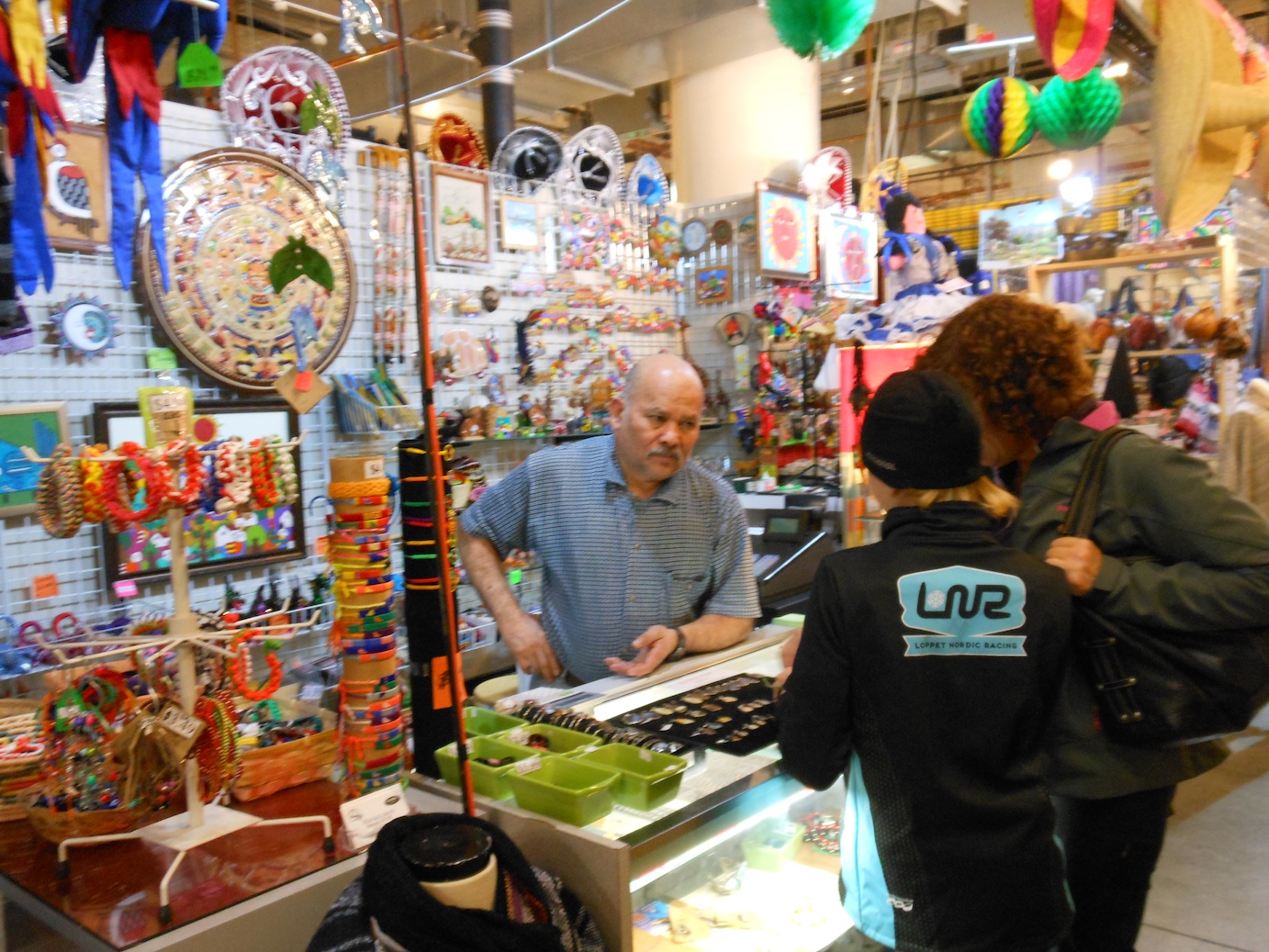 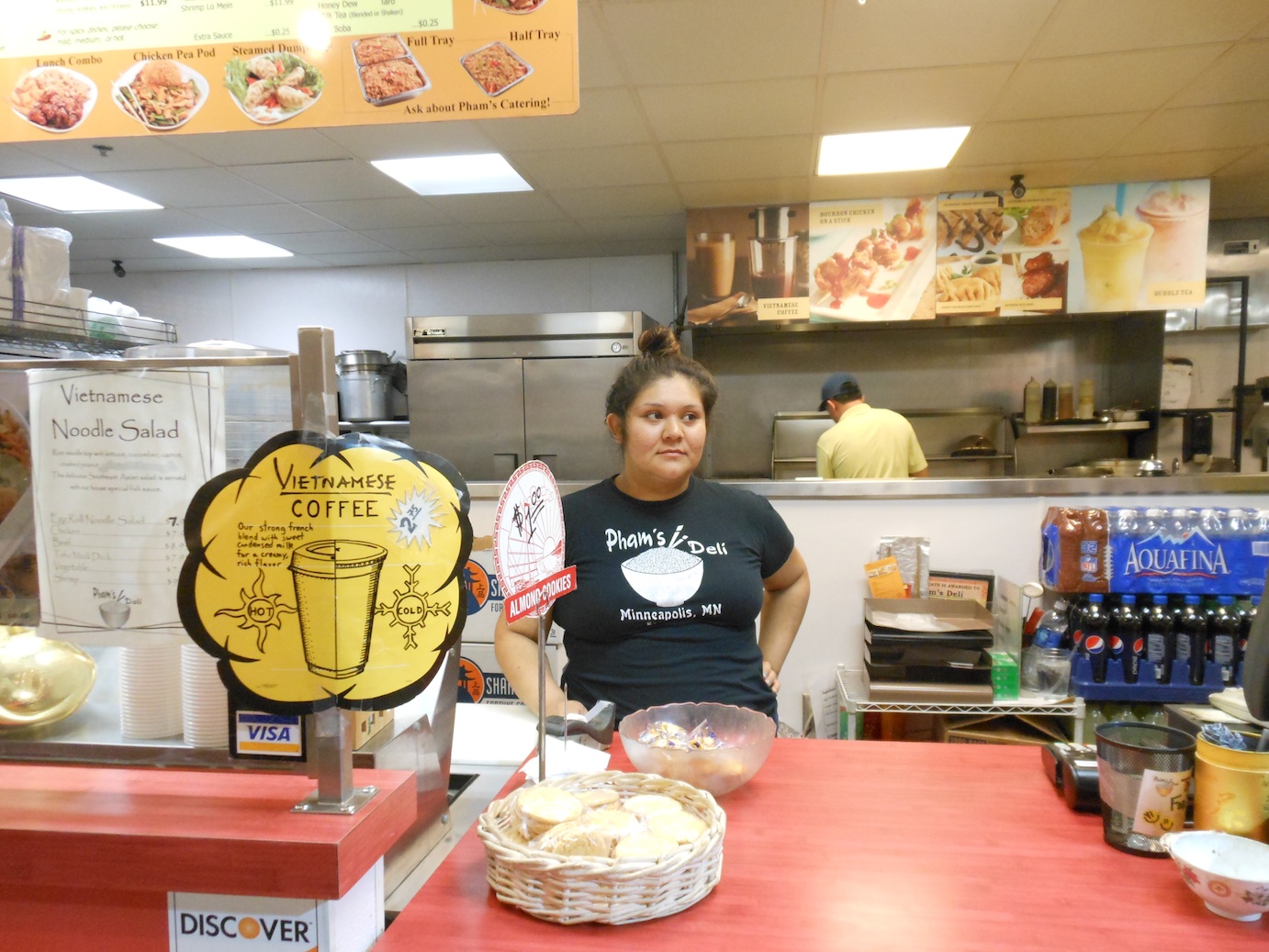 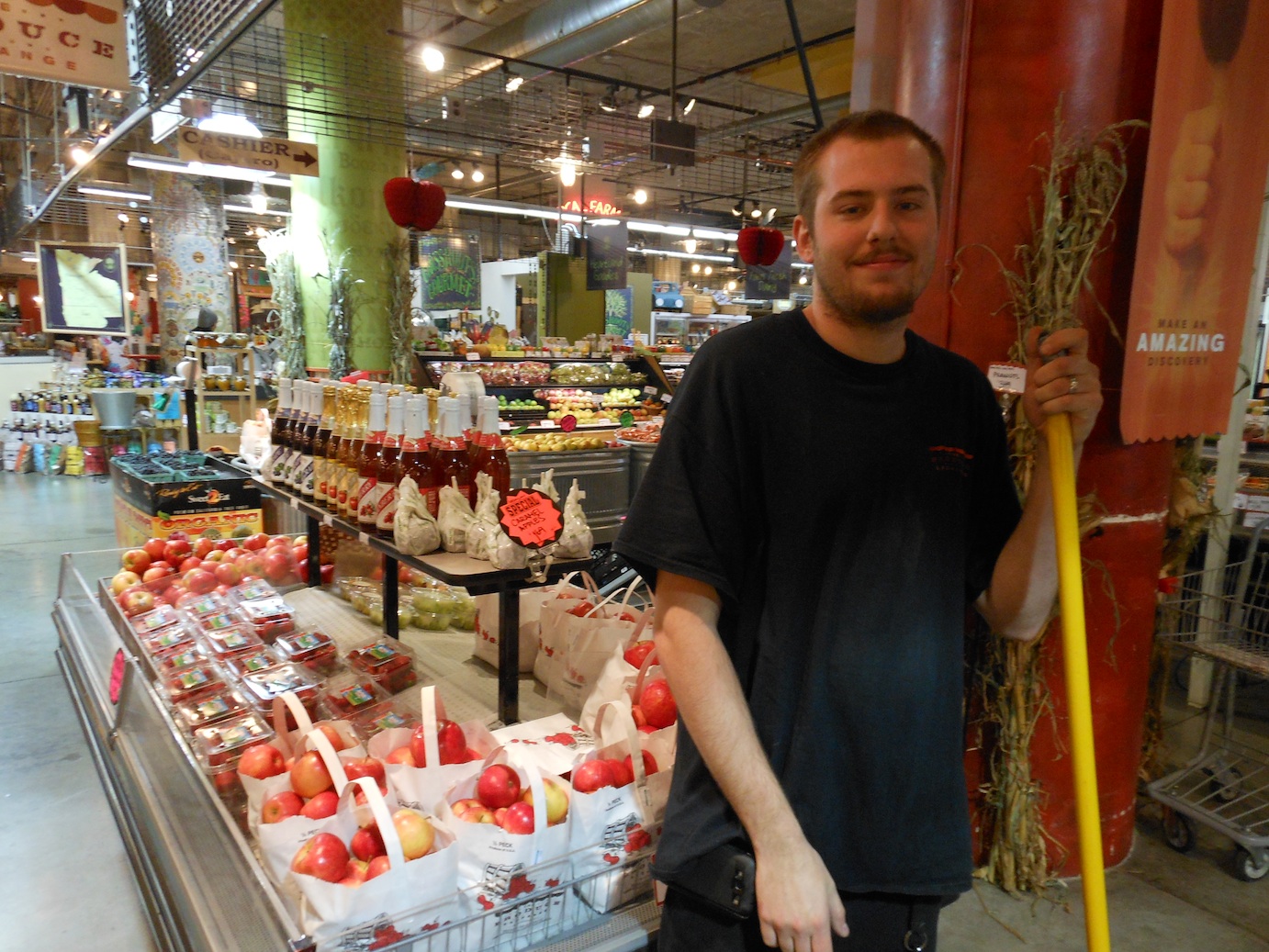 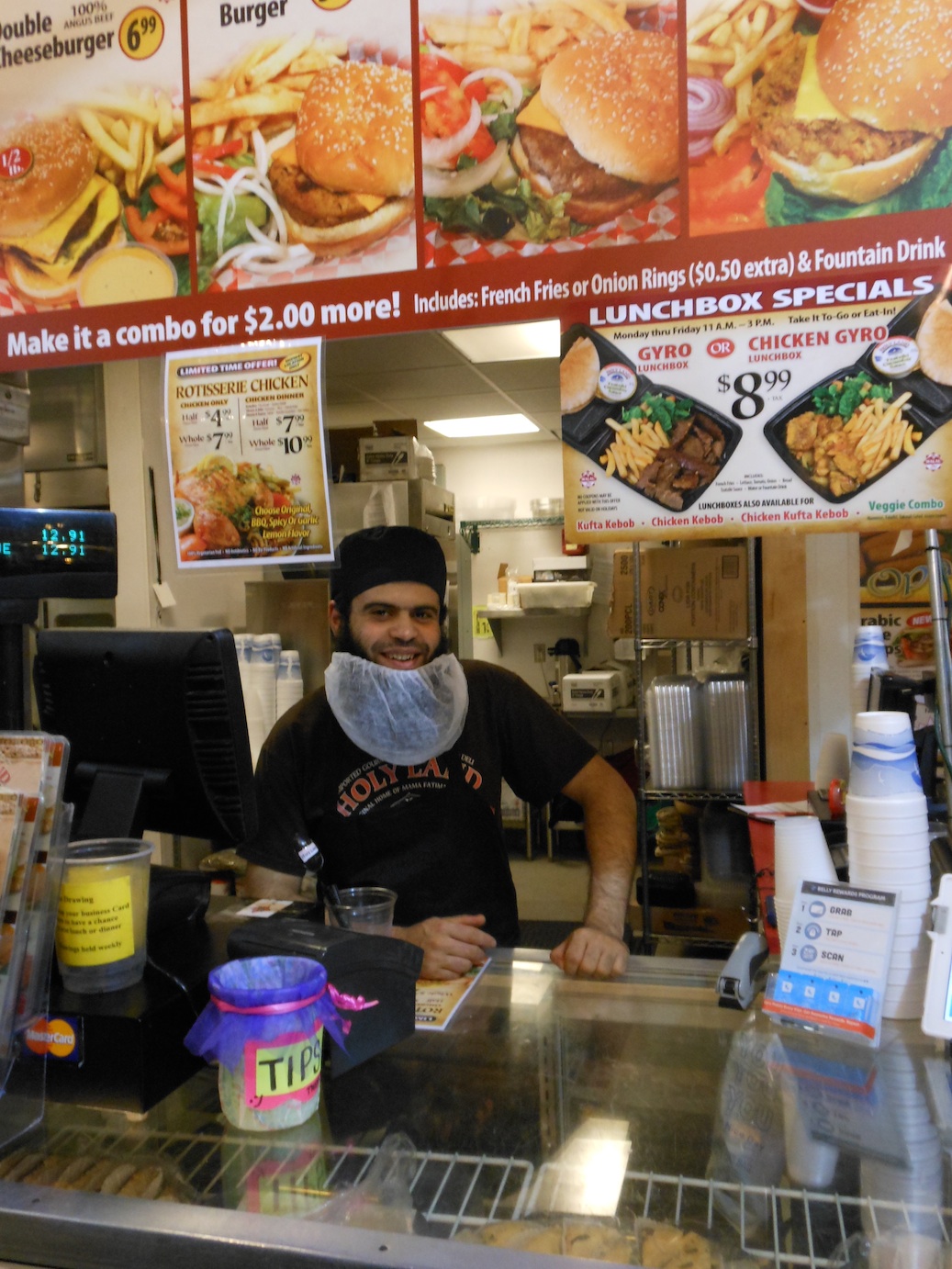 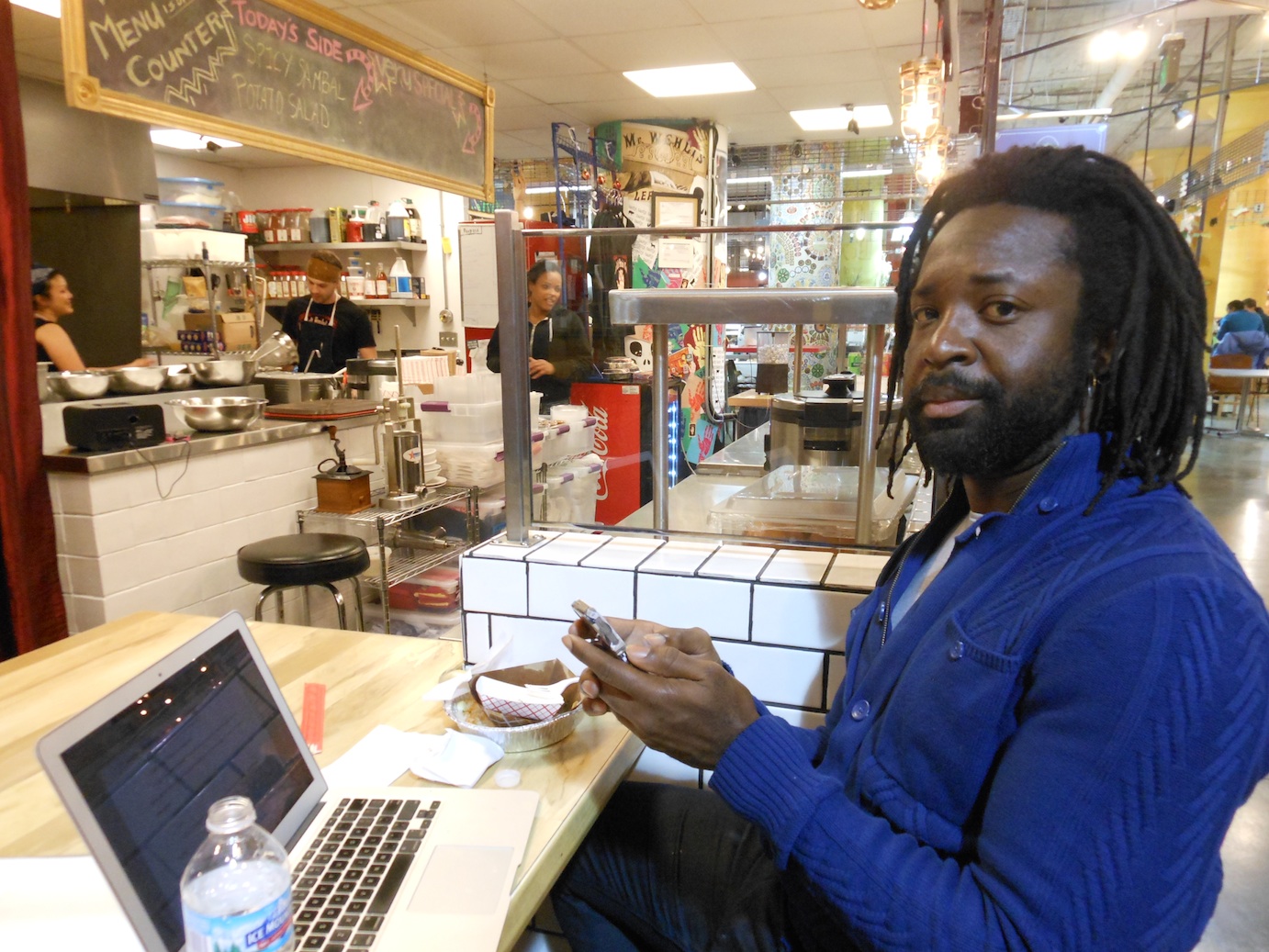 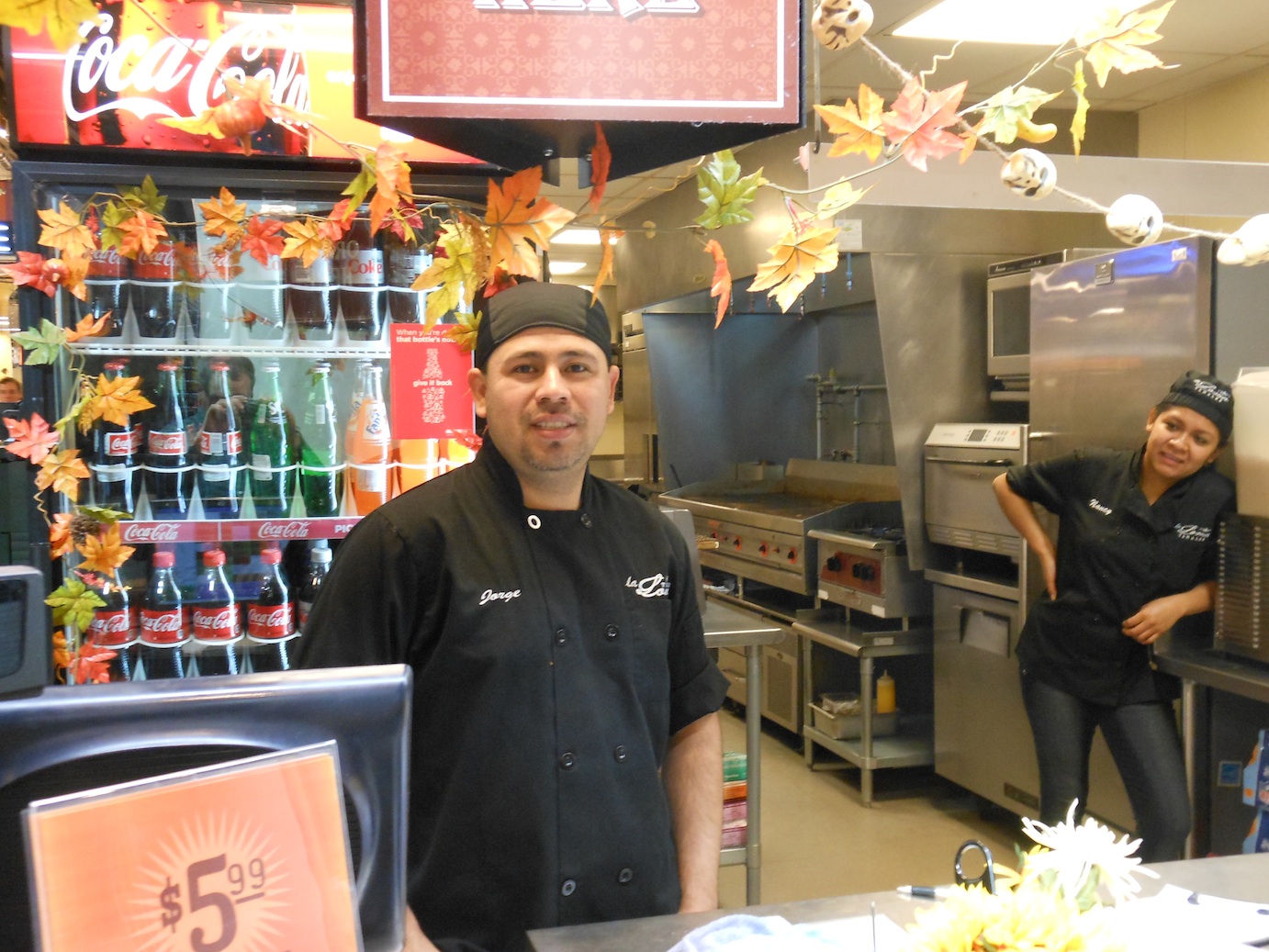 Midtown Global Market: Growing Immigrant Enterprises & New Communities
Conference on Human Dignity and Humiliation Studies – Dubrovnik, Croatia – September 2016 
Dr. Tom Borrup
University of Minnesota